MENTORING
CESTY K DOBREJ ŠKOLE
23.5.2019
Hana Šándorová
SPOMEŇTE SI NA ČLOVEKA, KTORÝ VÁS OVPLYVNIL, KEĎ STE BOLI NA STREDNEJ ŠKOLE...
Chápal ma
Brala ma vážne
Dôverovala som
Videl mňa..
Normálny
Prístupný
Bol vzťahový
Zaujímal sa
So skúsenosťou
Vnímavý
Citlivý
Ľudský
Neformálny
...
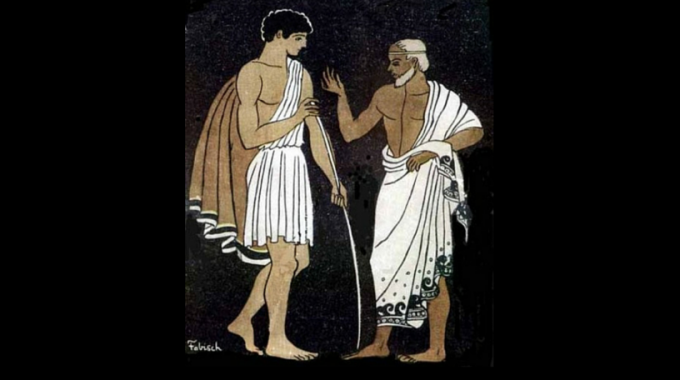 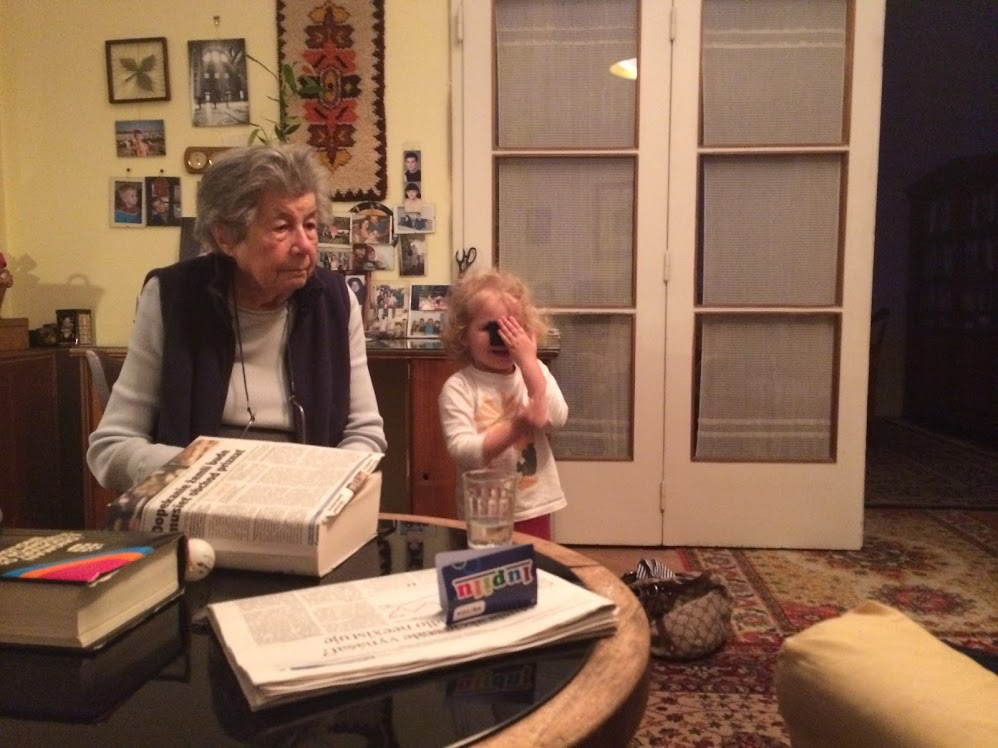 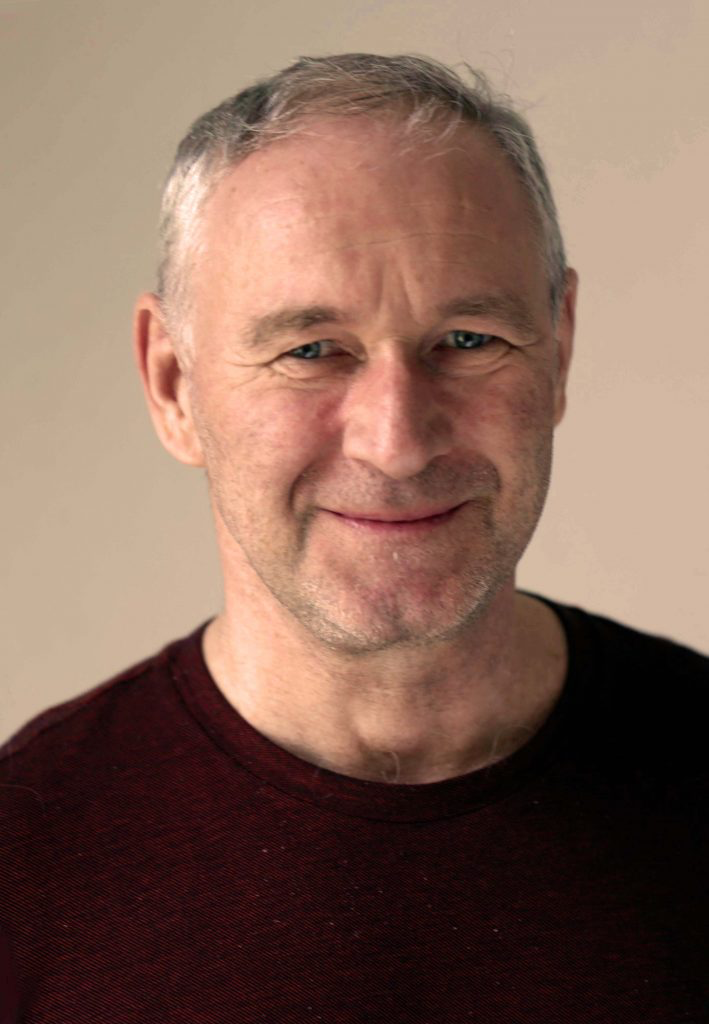 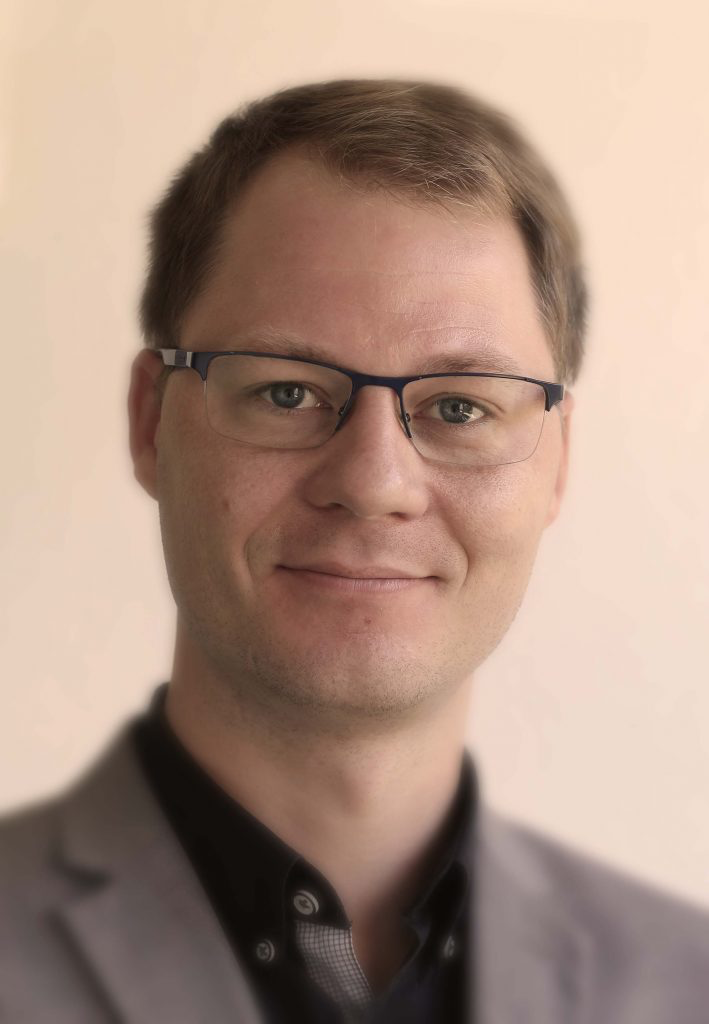 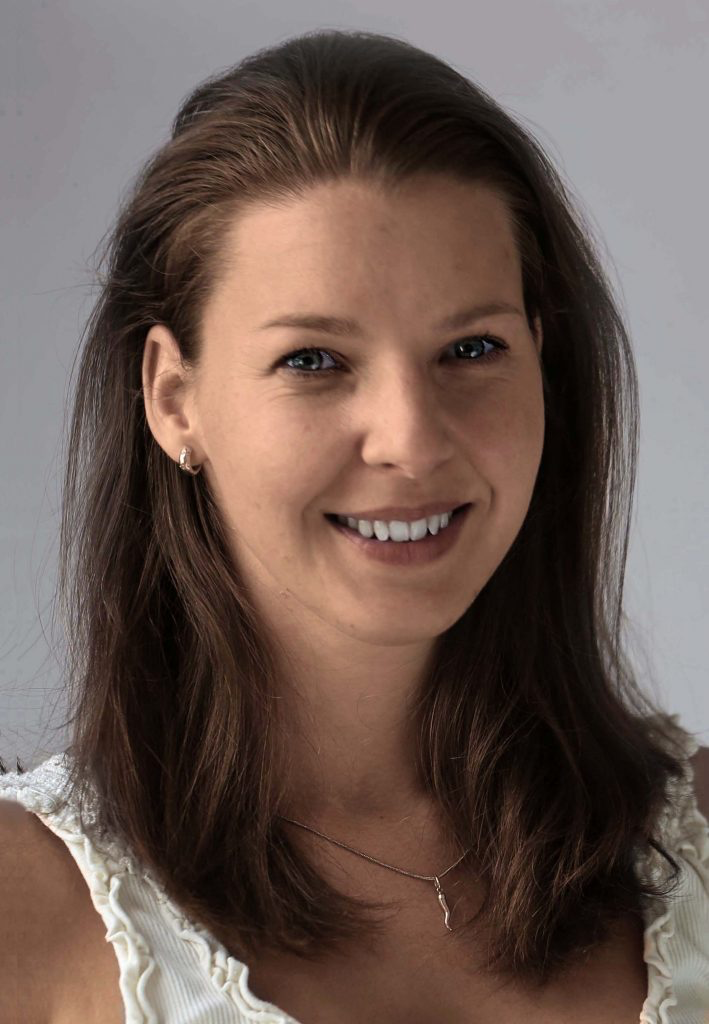 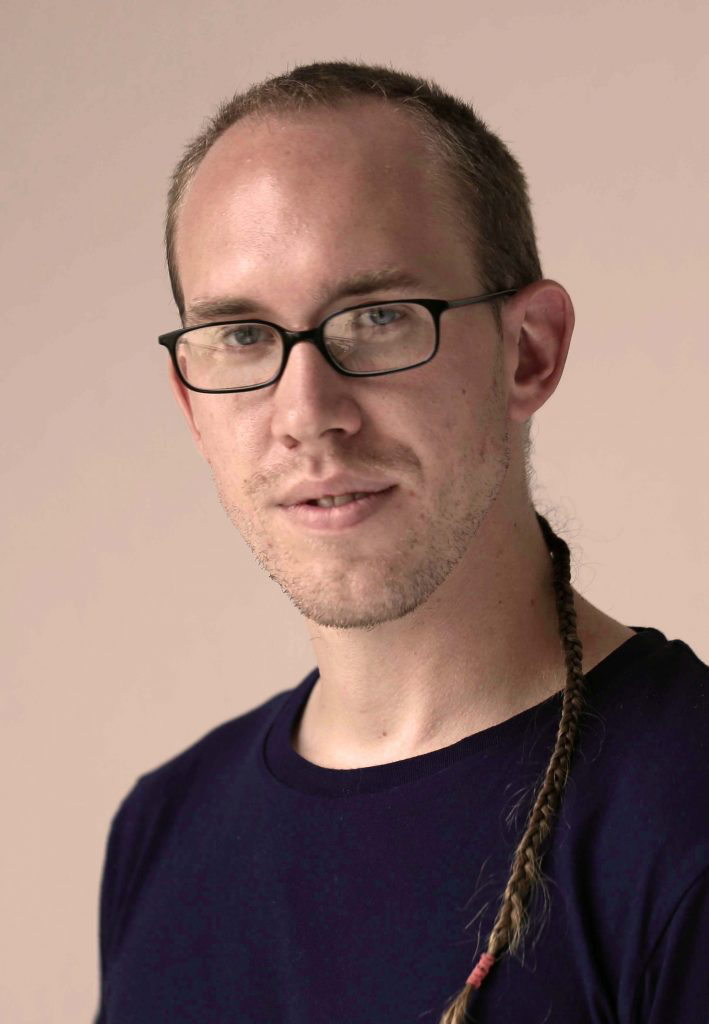 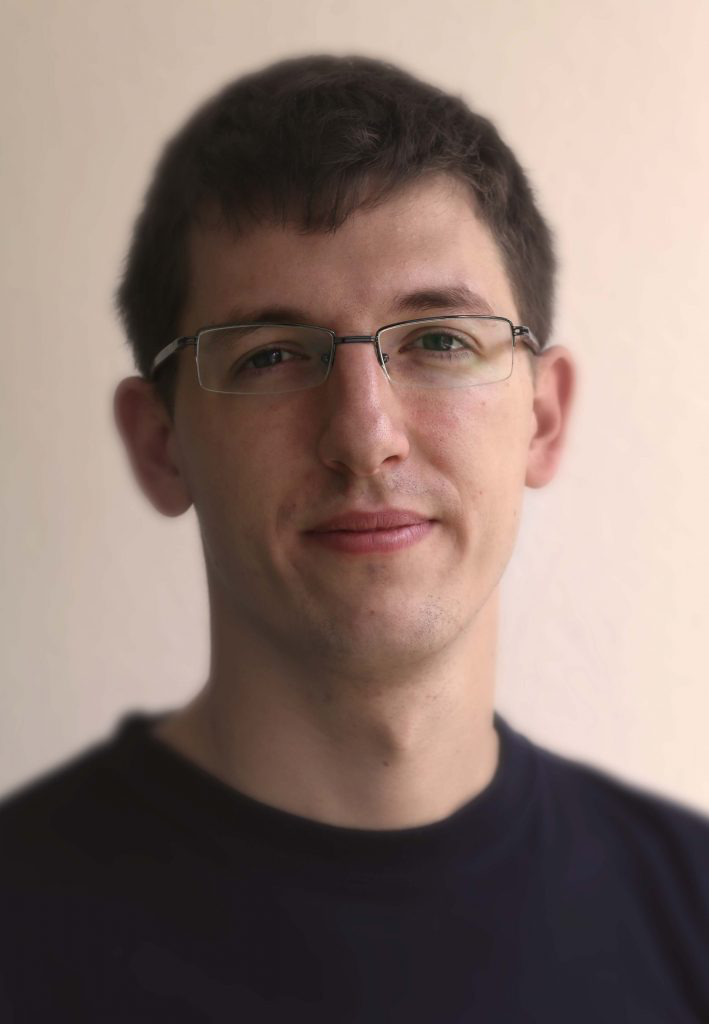 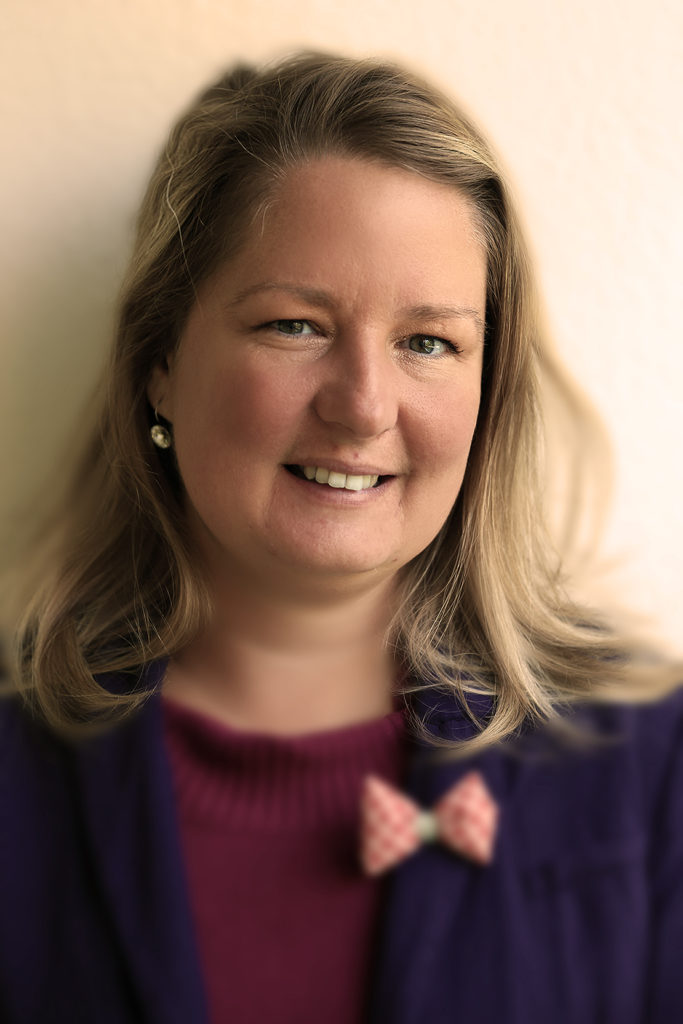 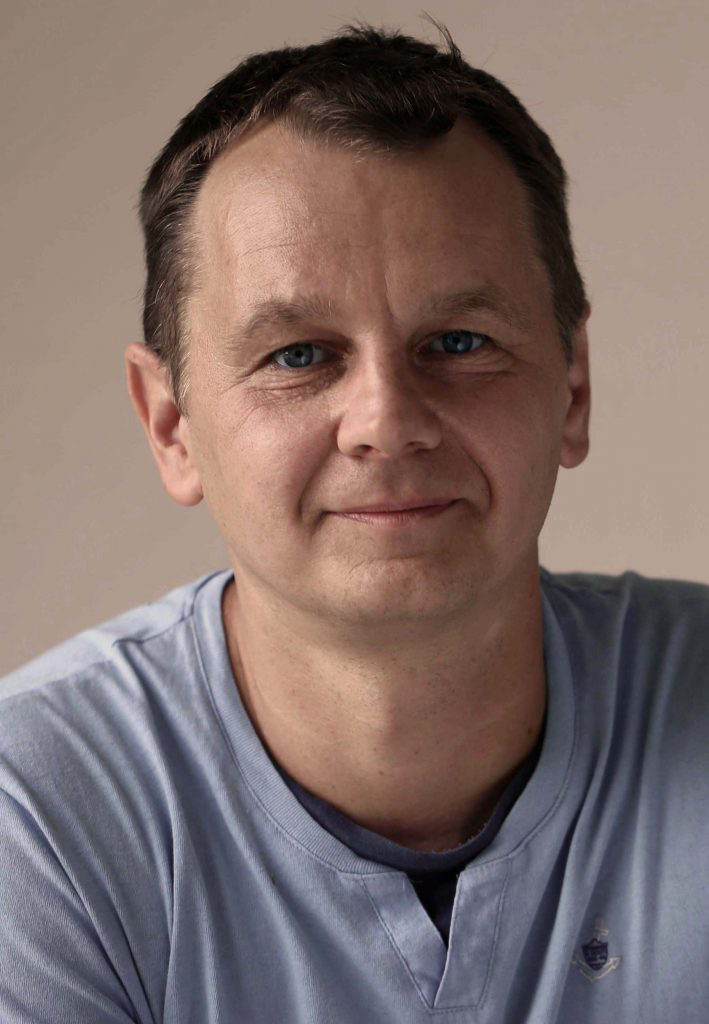 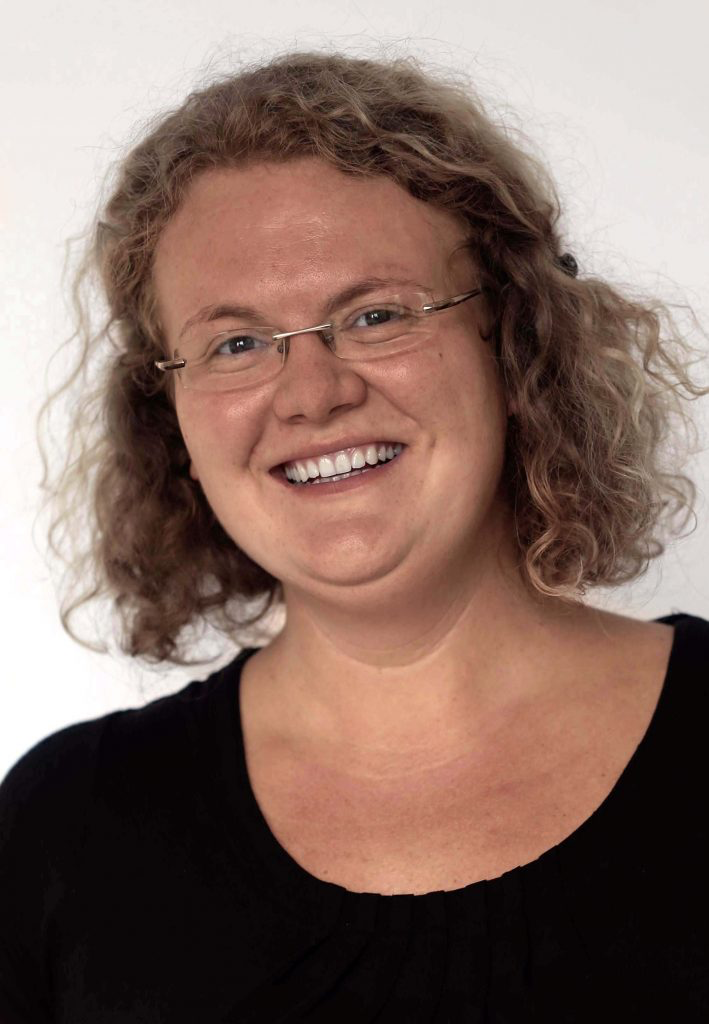 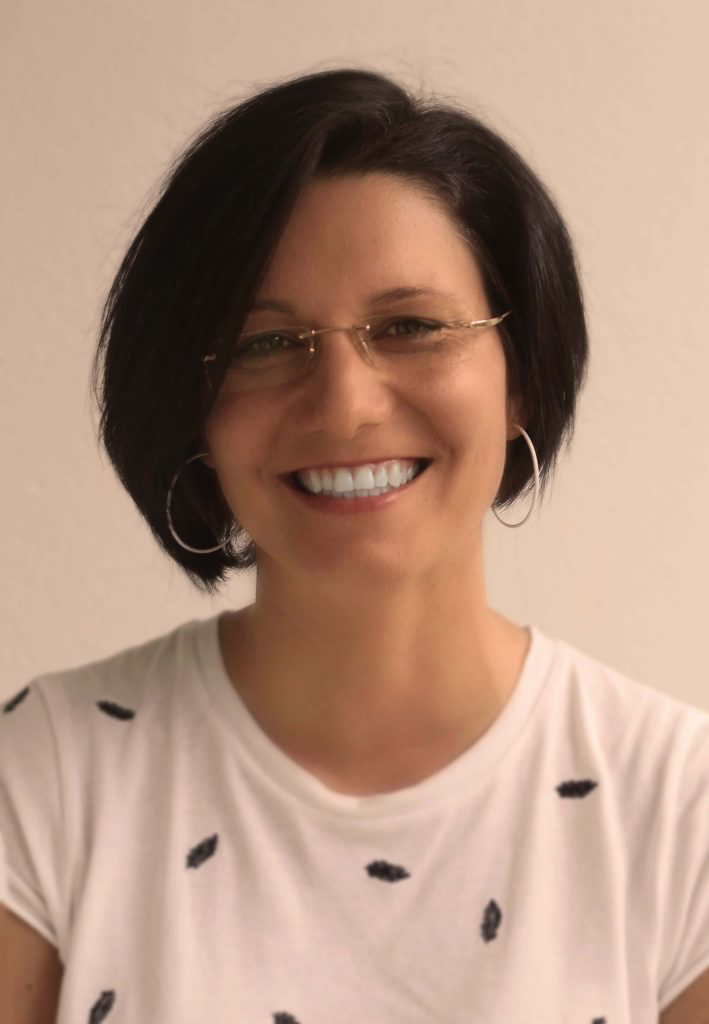 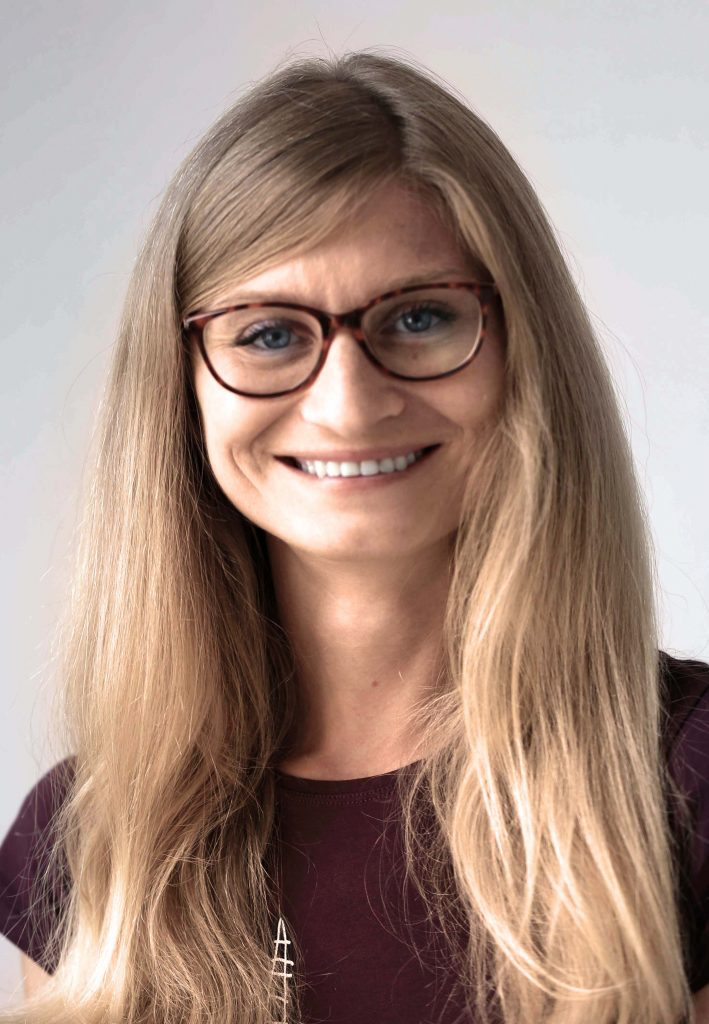 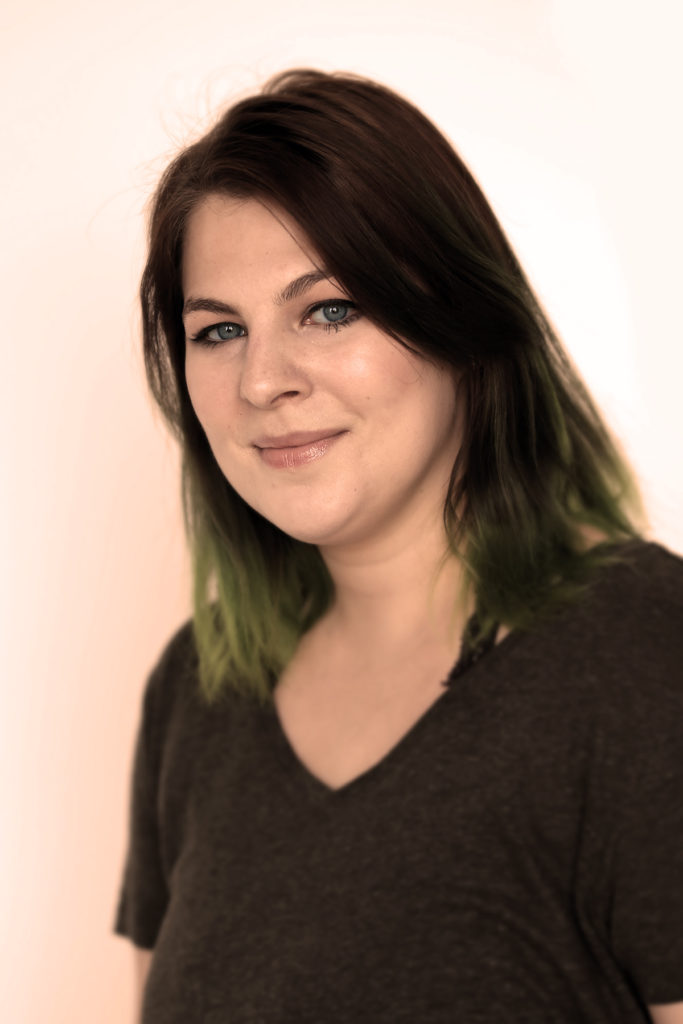 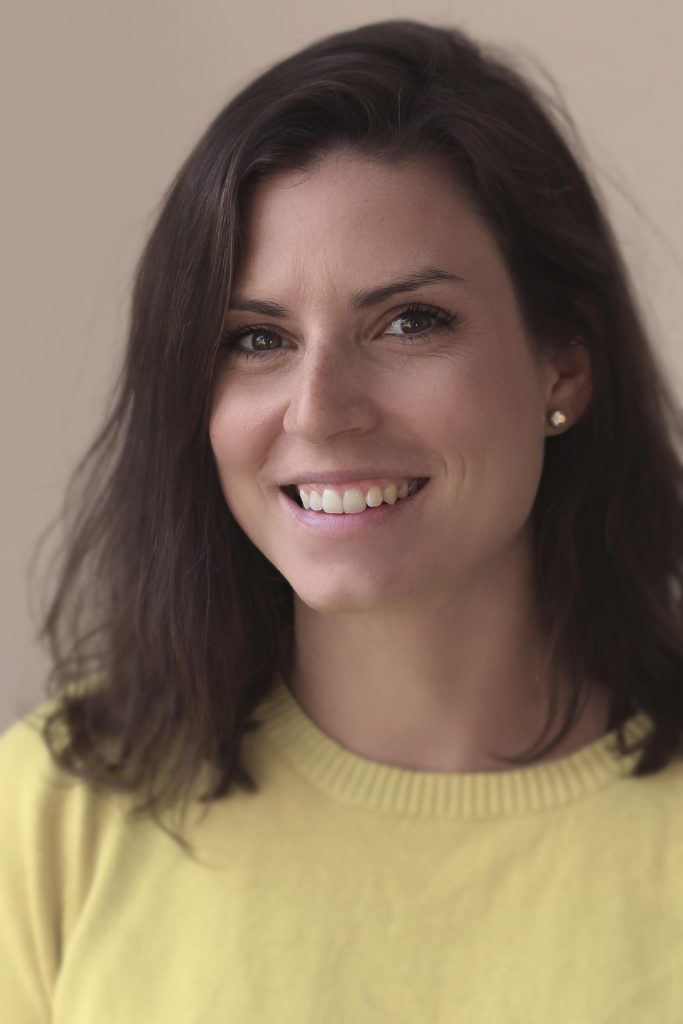 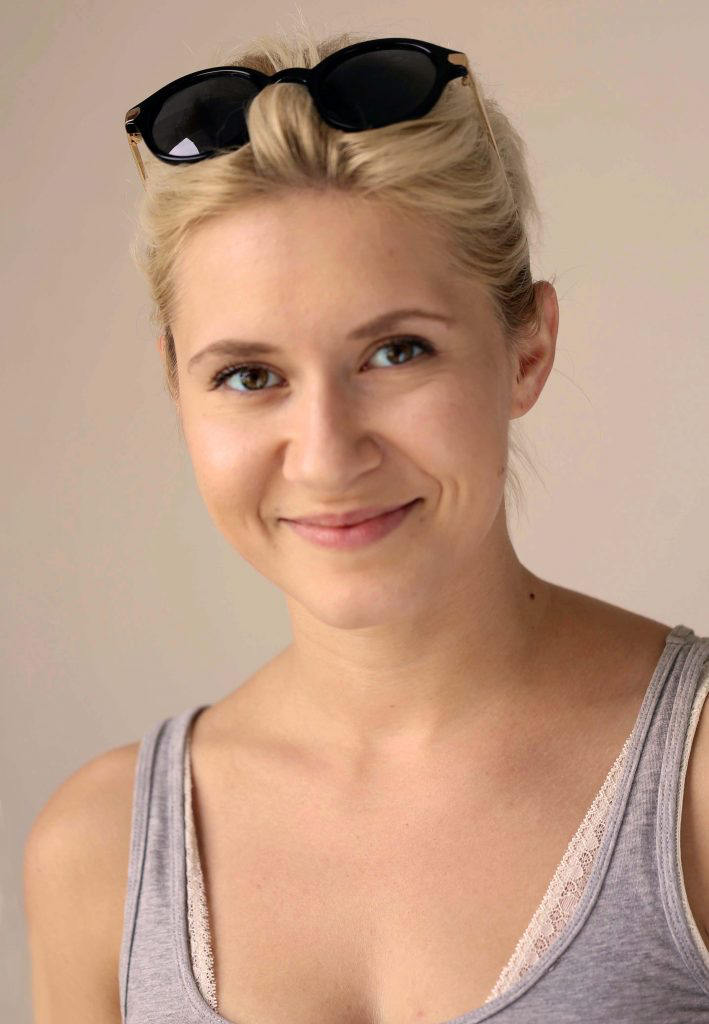 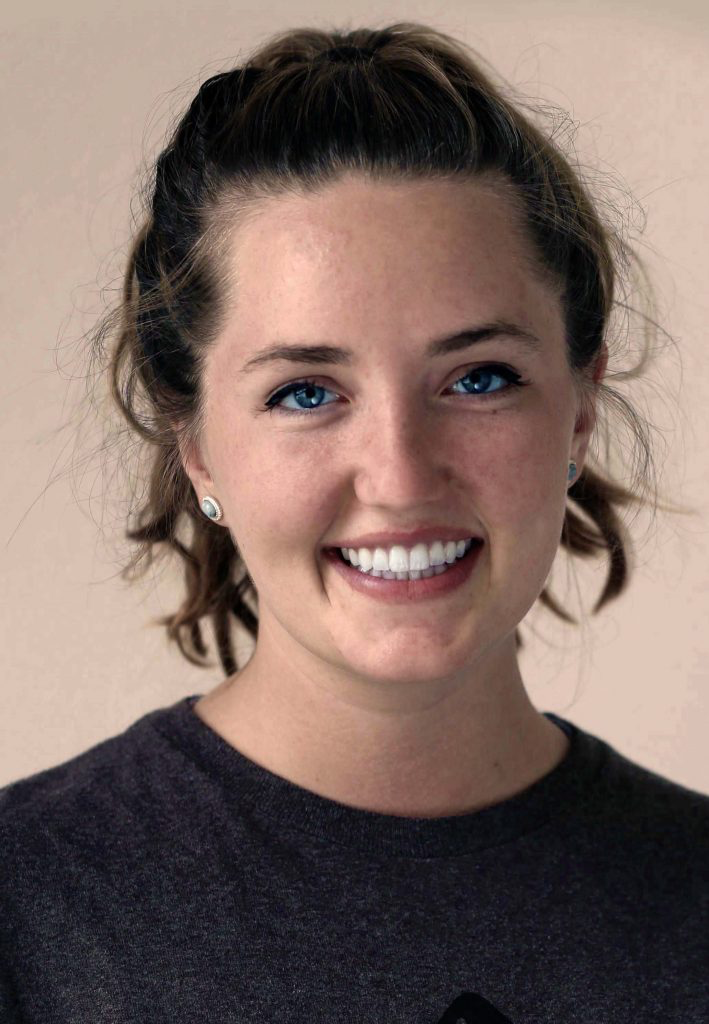 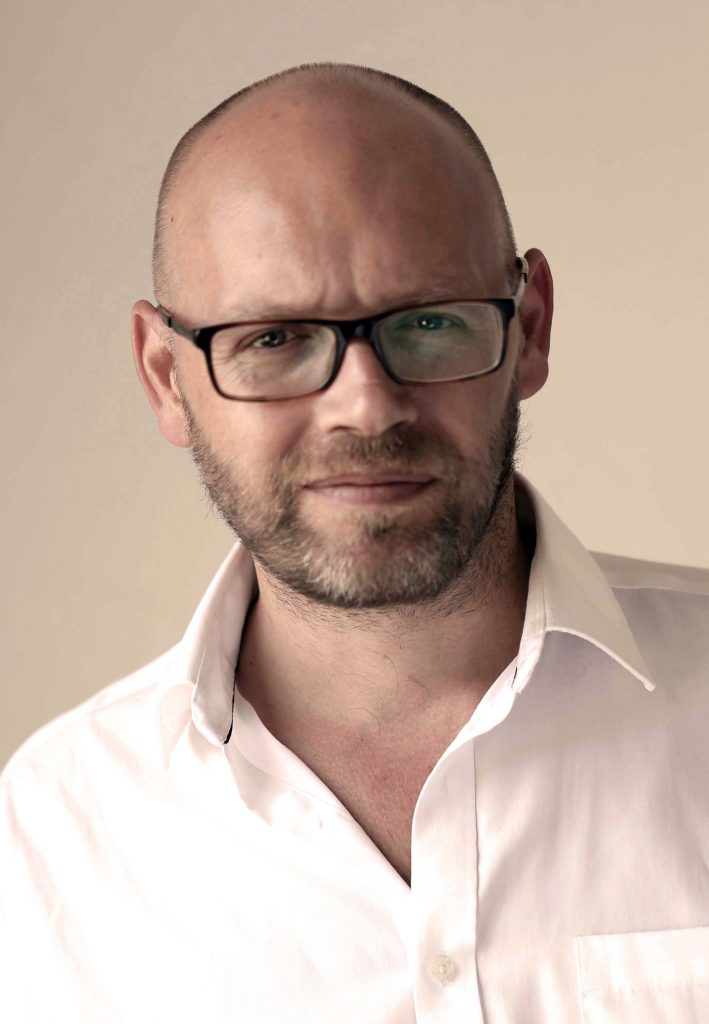 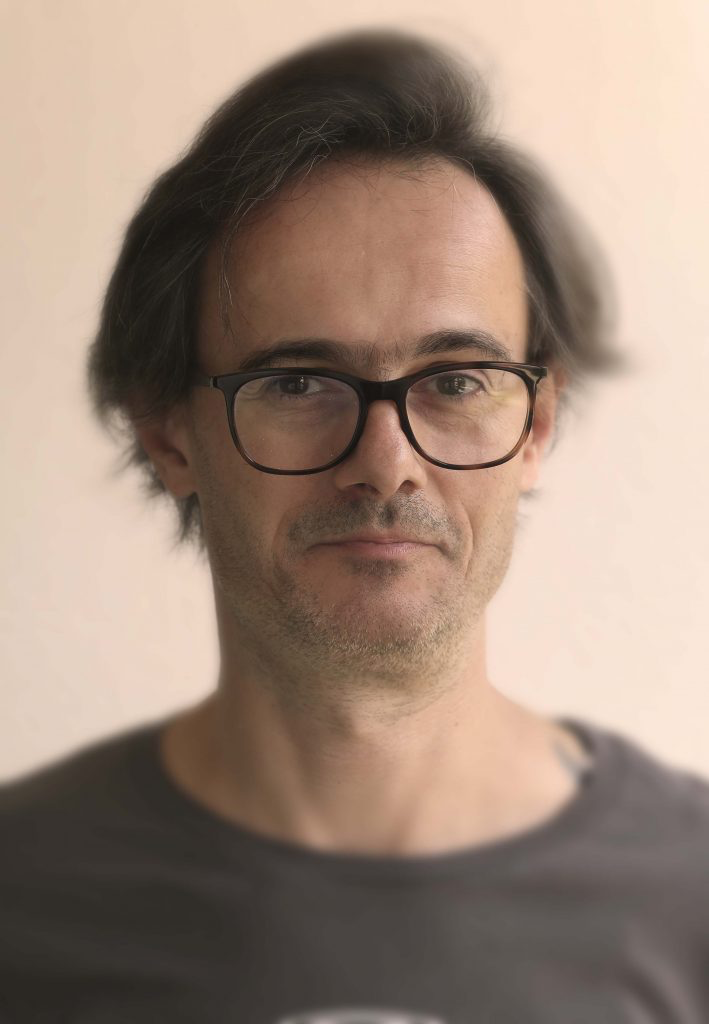 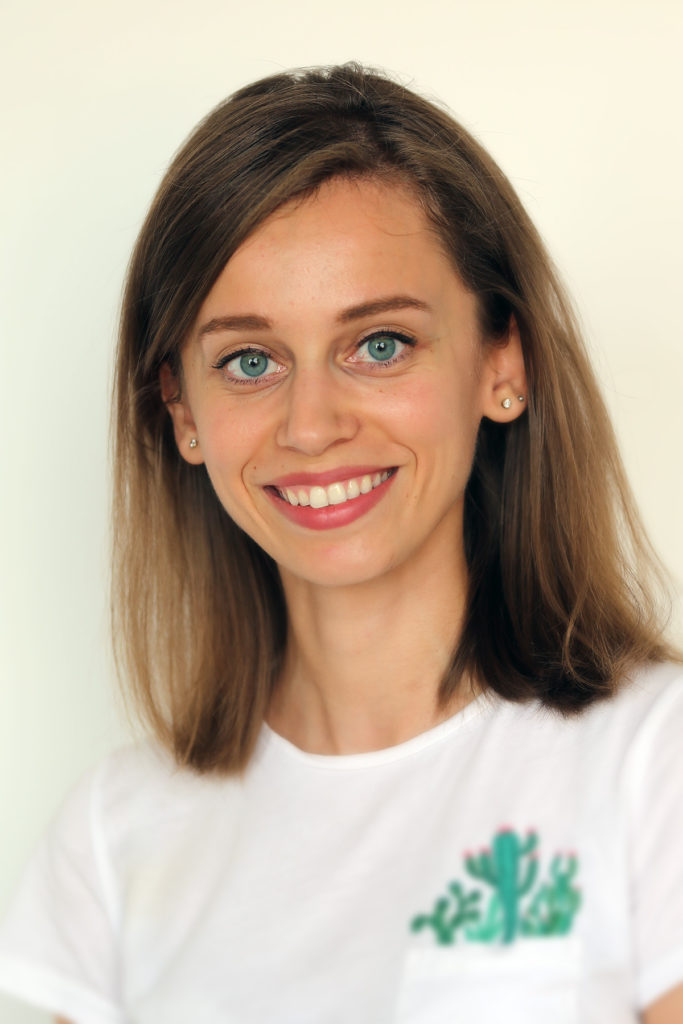 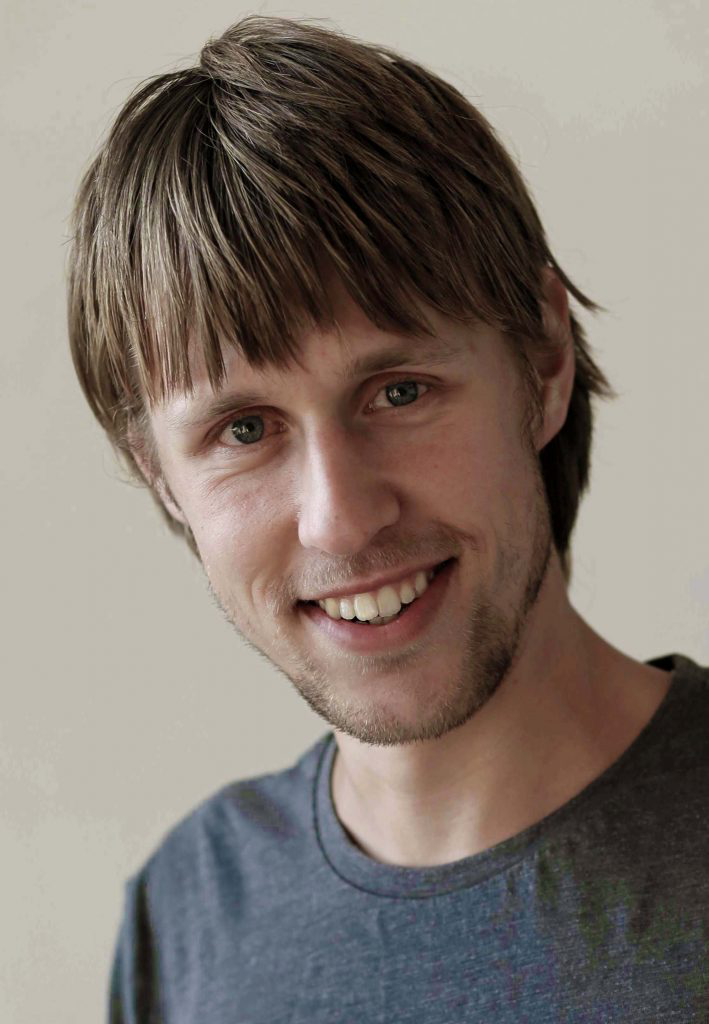 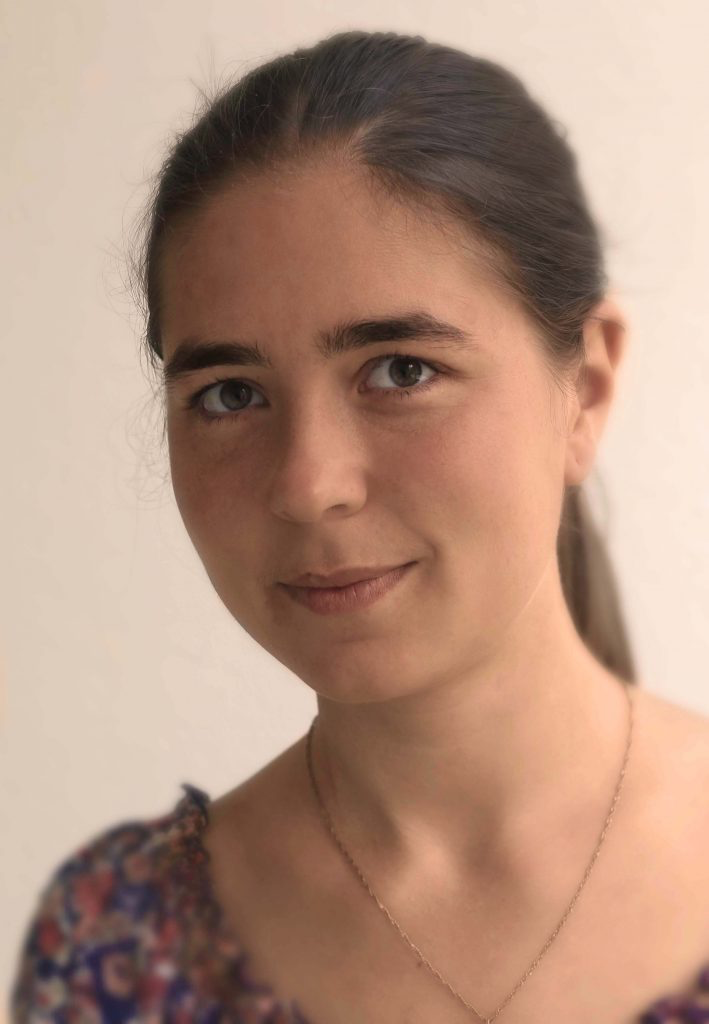 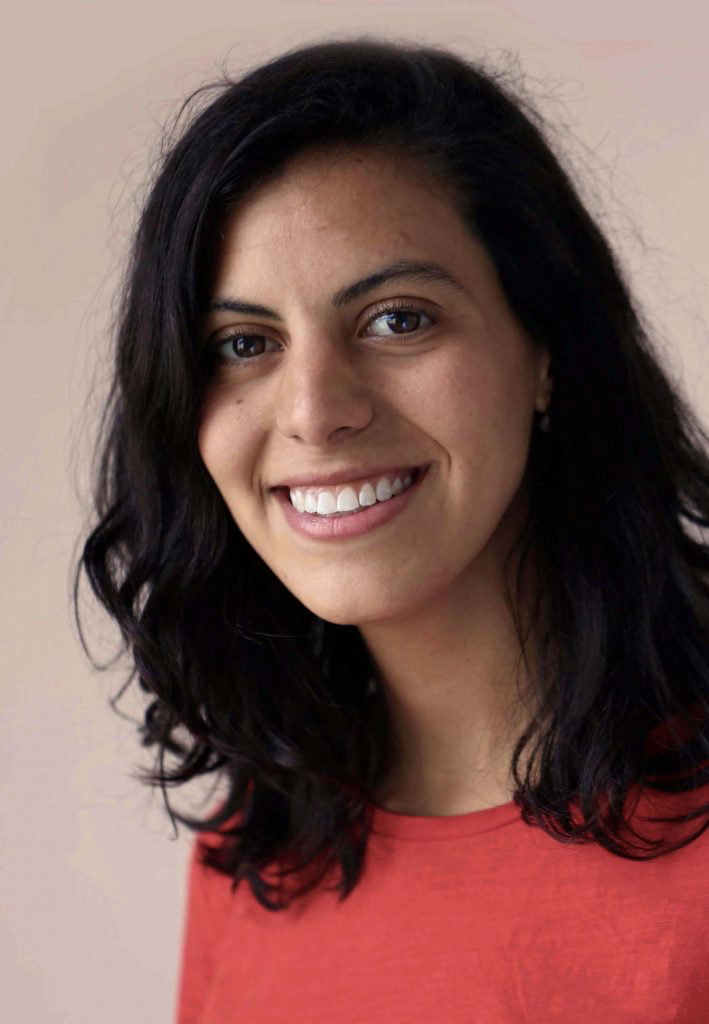 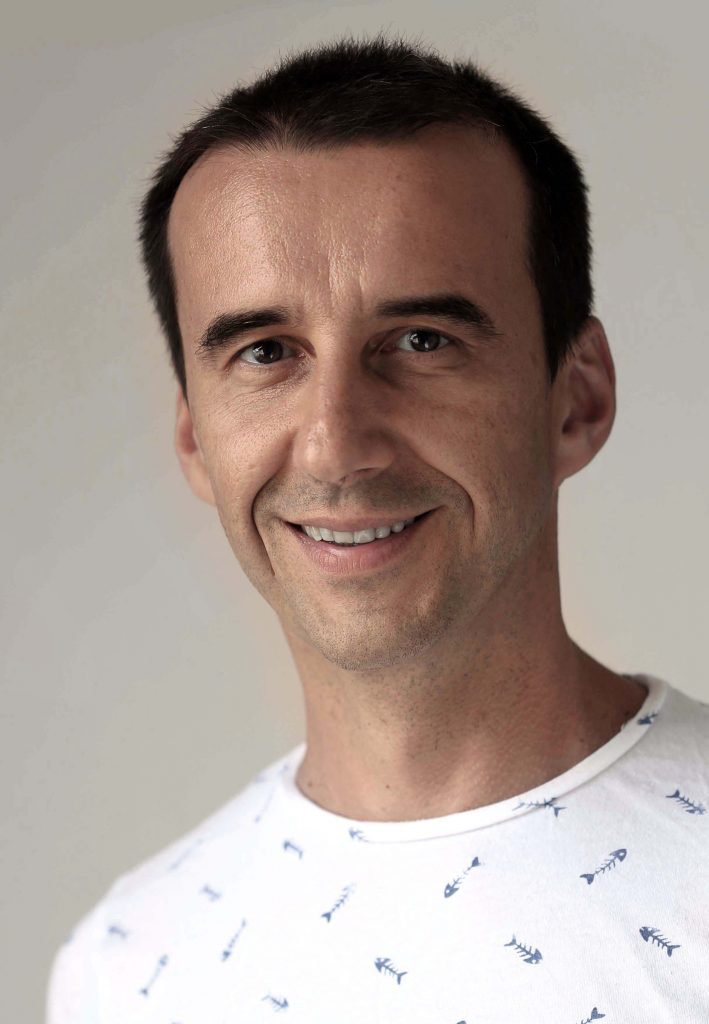 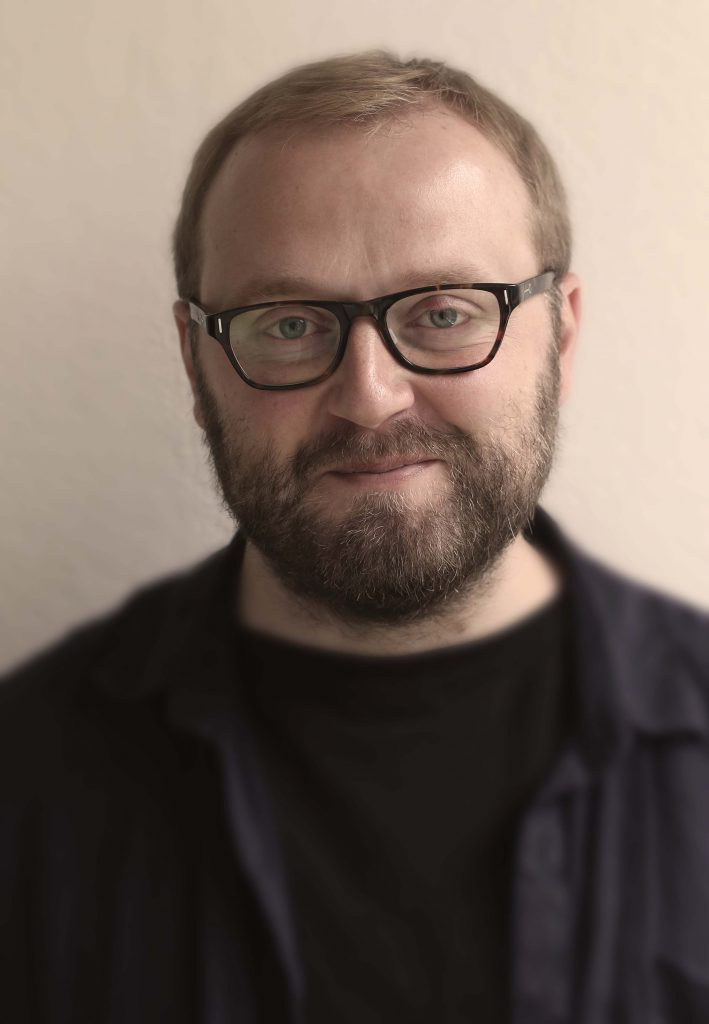 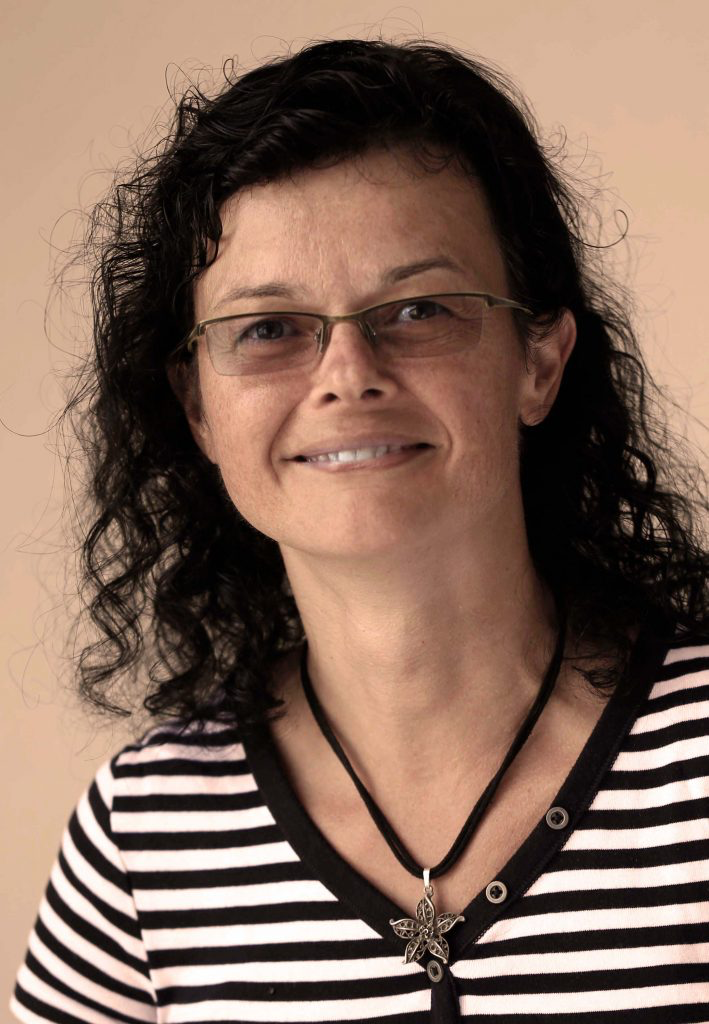 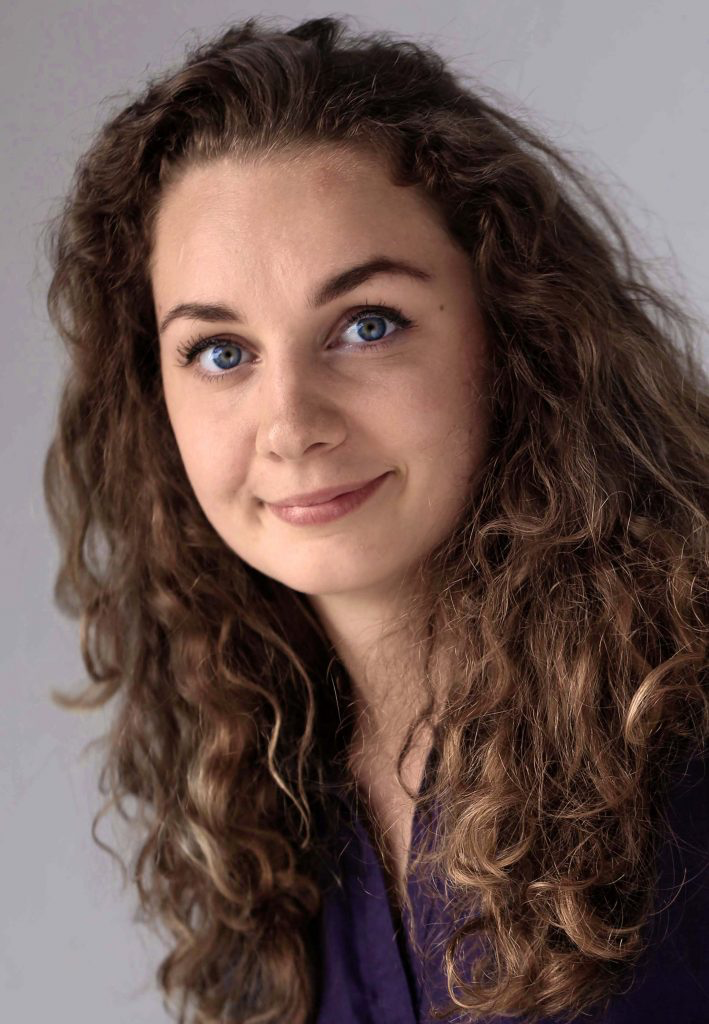 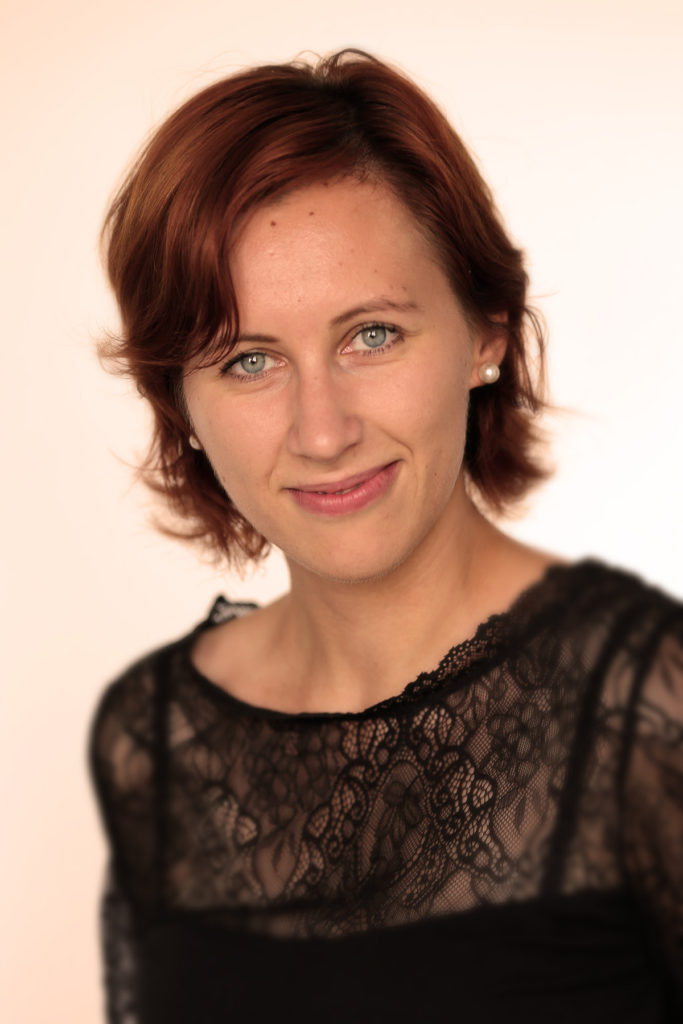 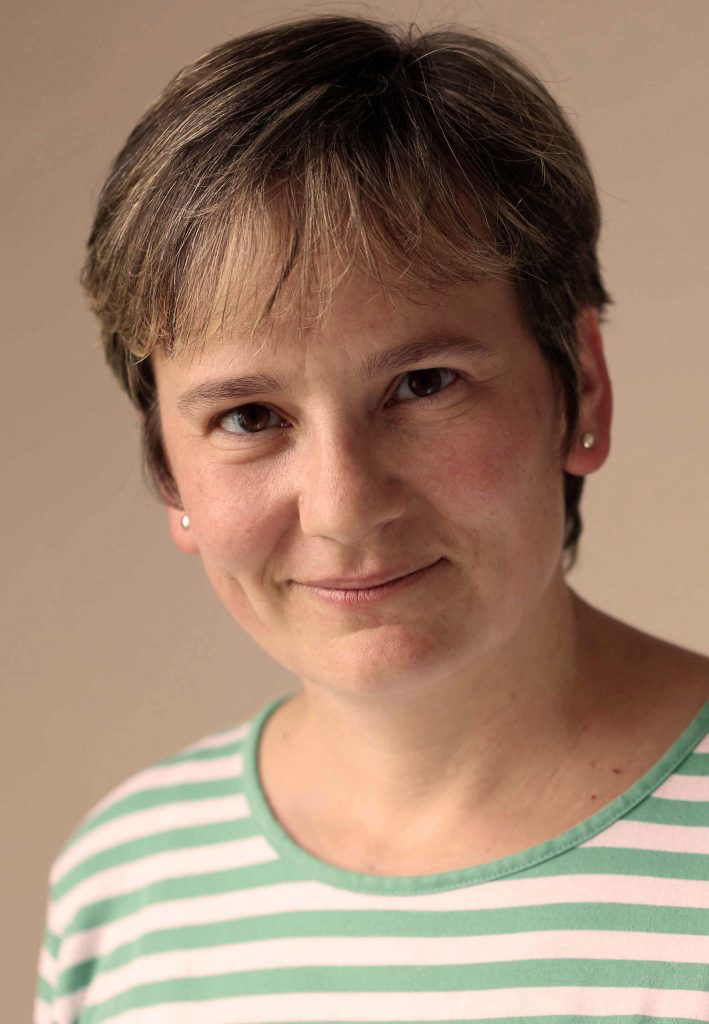 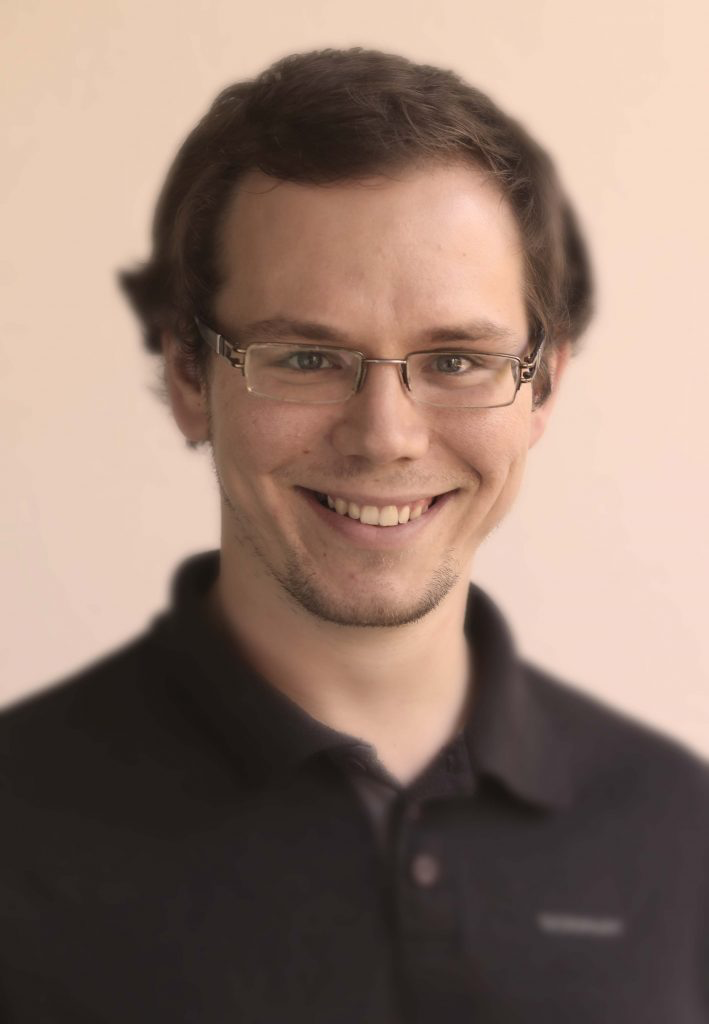 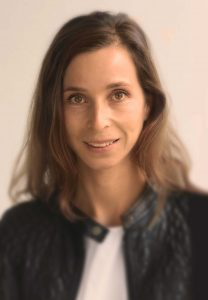 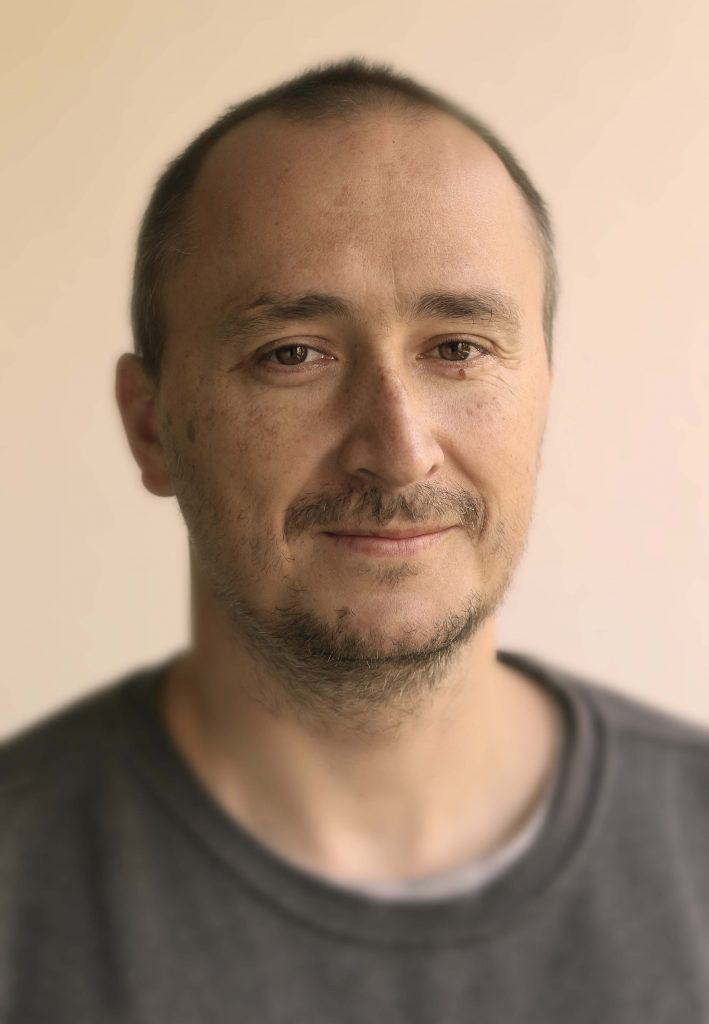 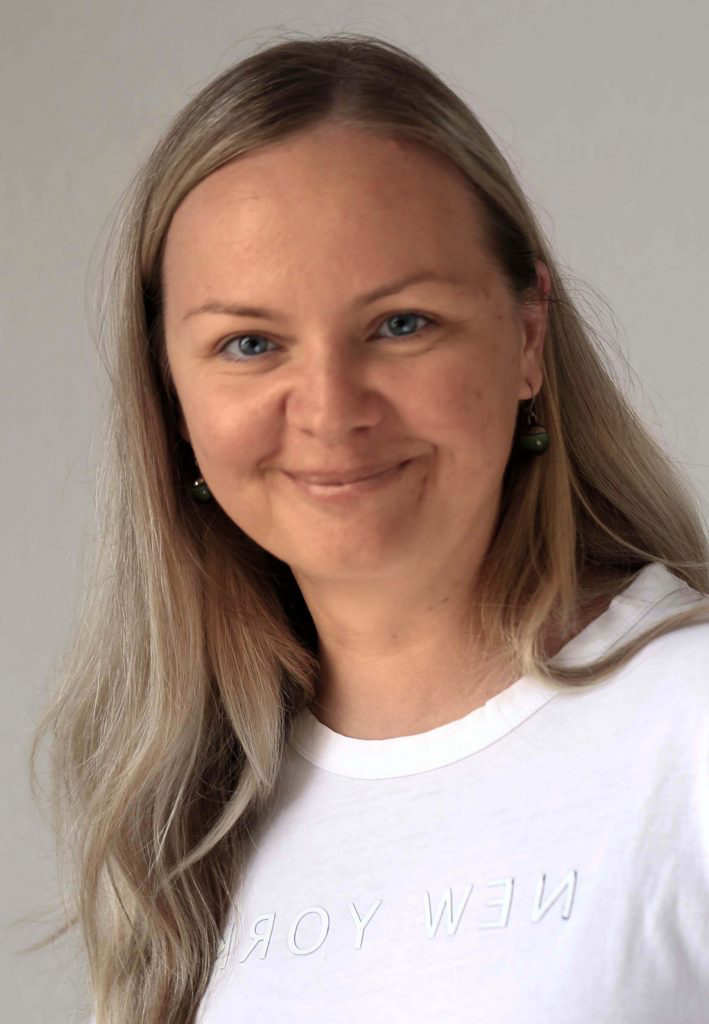 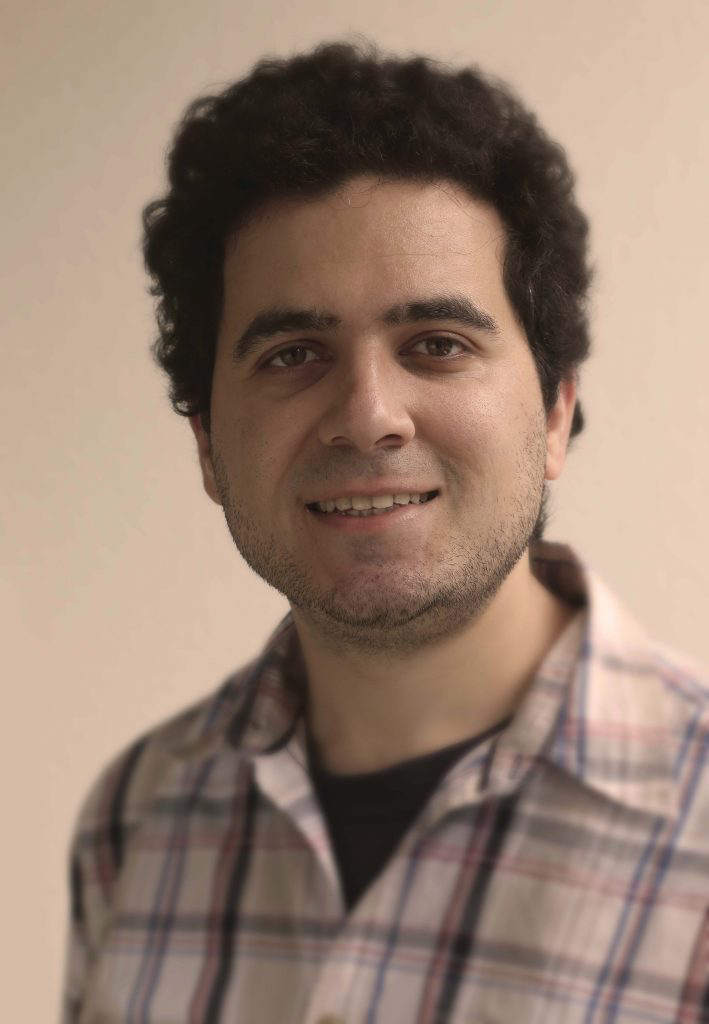 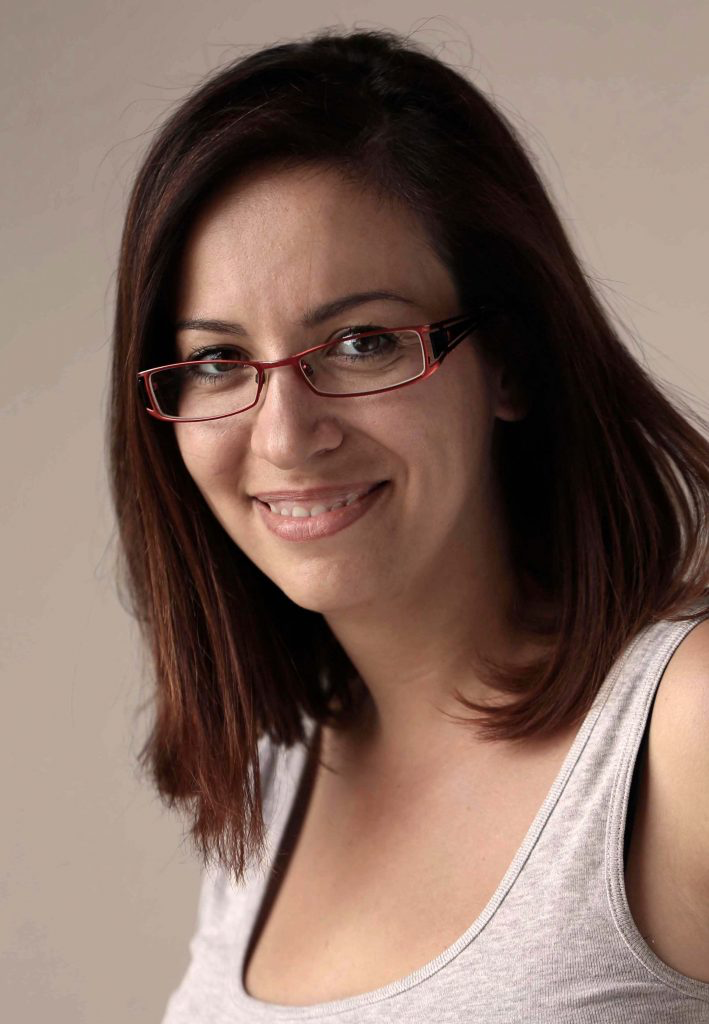 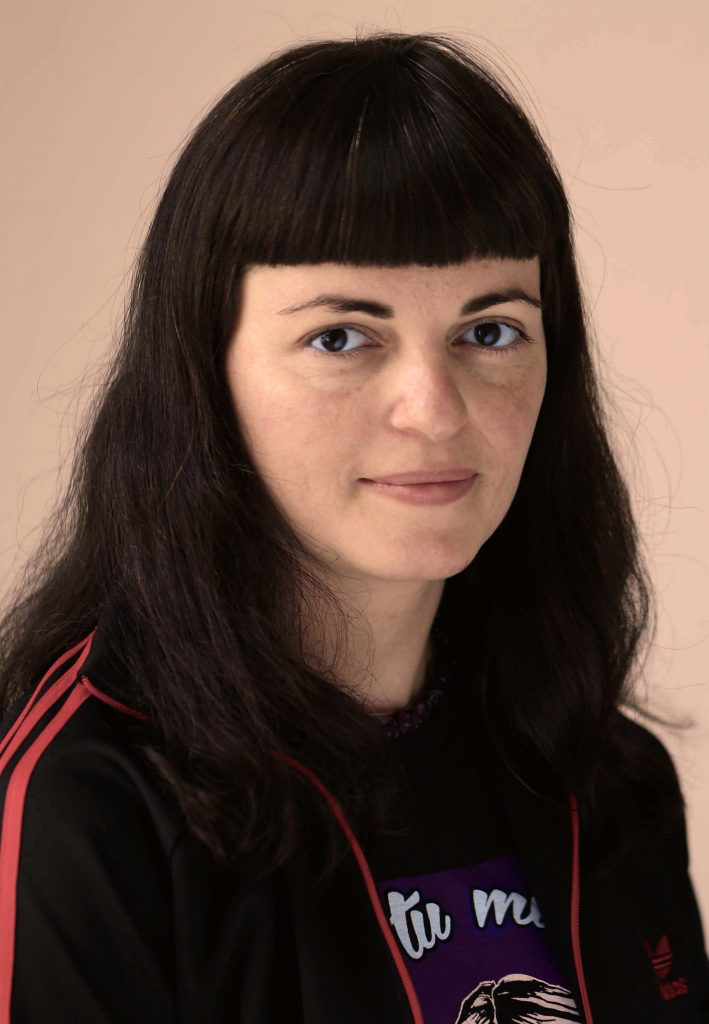 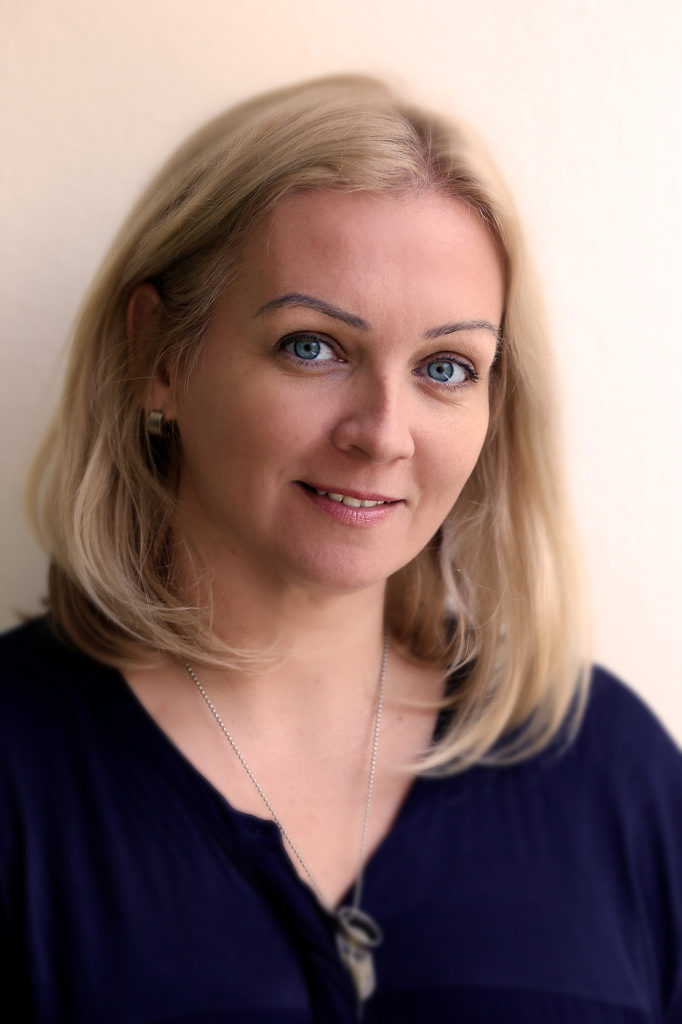 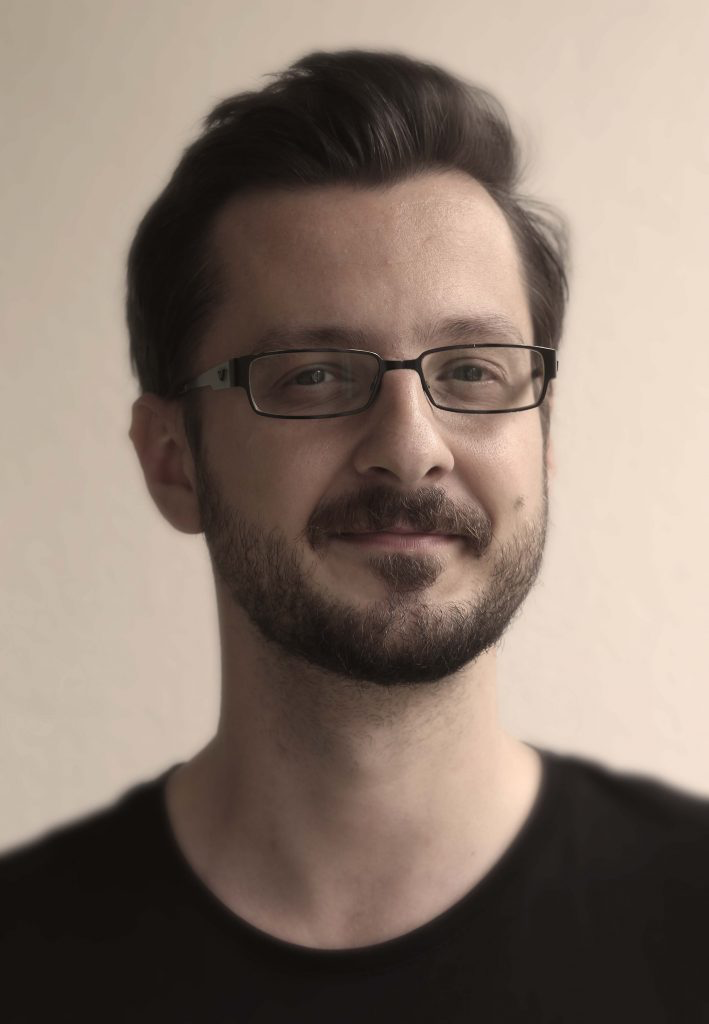 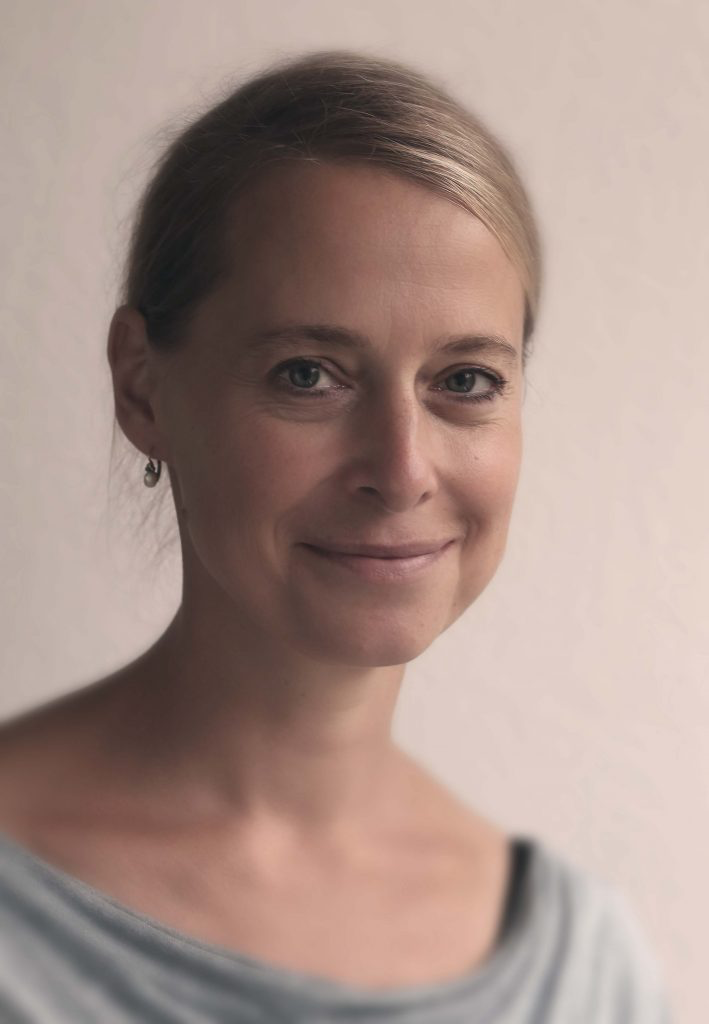 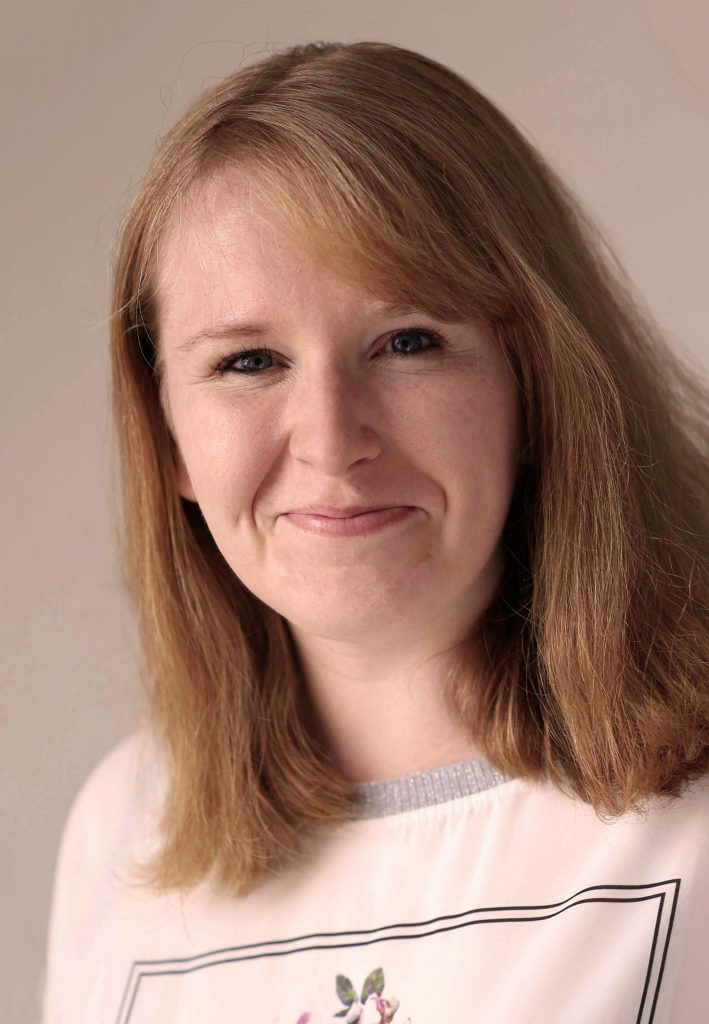 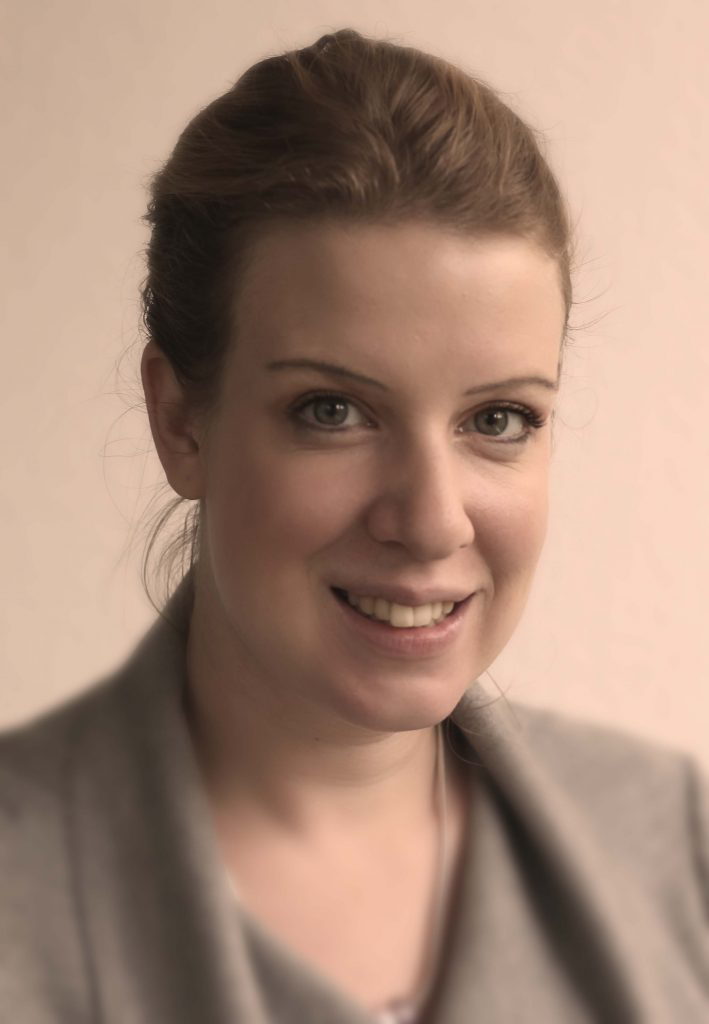 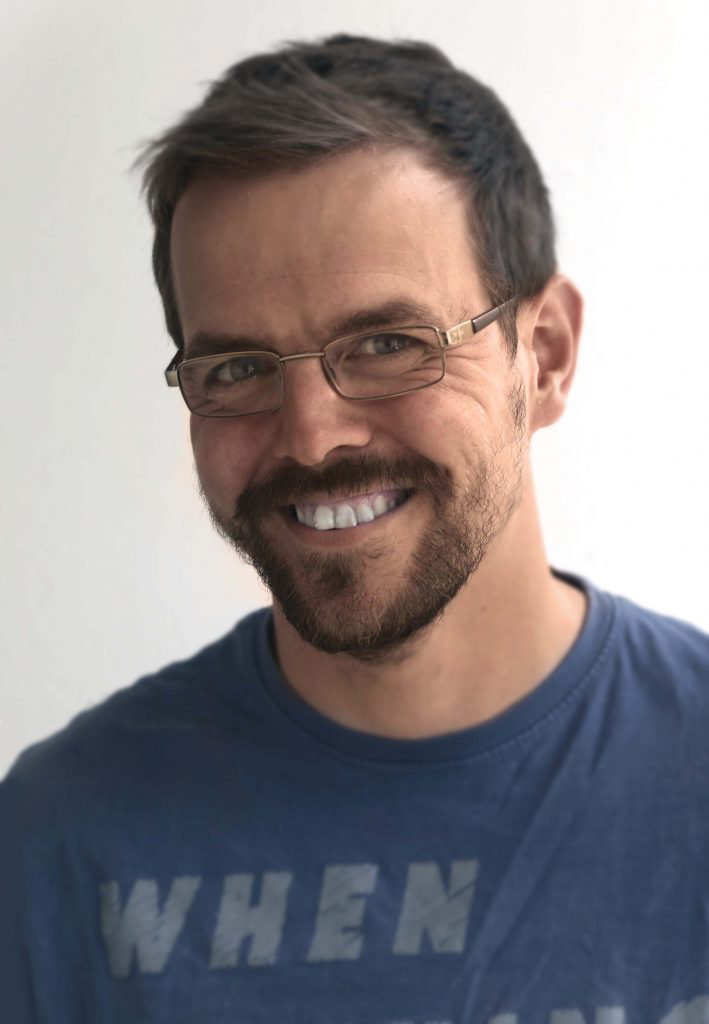 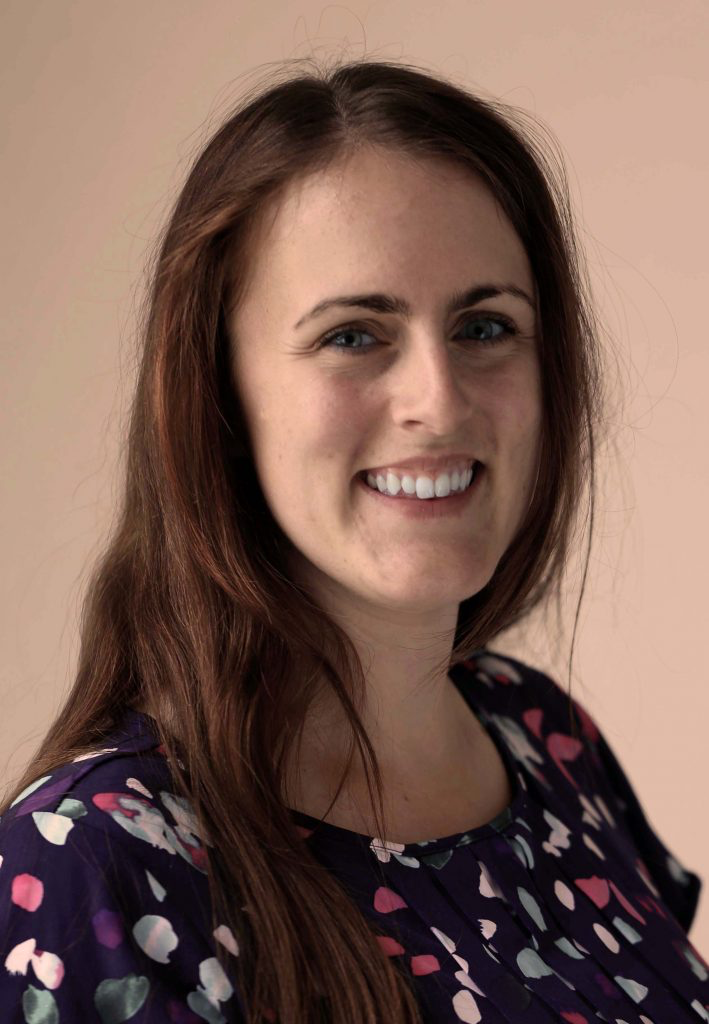 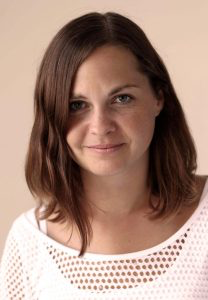 Prečo mentoring?
Aby ani jeden študent neprešiel našou školou nepovšimnutý
Posilniť vzťahovosť učiteľov aj študentov
Aby každý študent mal aspoň jedného dospelého človeka vo svojom živote, ktorý mu môže byť oporou
Učiteľ nie je len nositeľ expertnosti a pravidiel, ale je človek…
Študent nie je len v opozícií, má príbeh...
Mentoring na Bilgyme
Systémový prvok na škole
Pravidelné stretávanie sa 1x za dva týždne
30 minút
Tému prináša študent
Nesie zodpovednosť za mentoring - dohadovanie stretnutí, iniciatíva
Zodpovednosť za kvalitu mentoringu nesie rovnako (ak nie viac) študent aj mentor
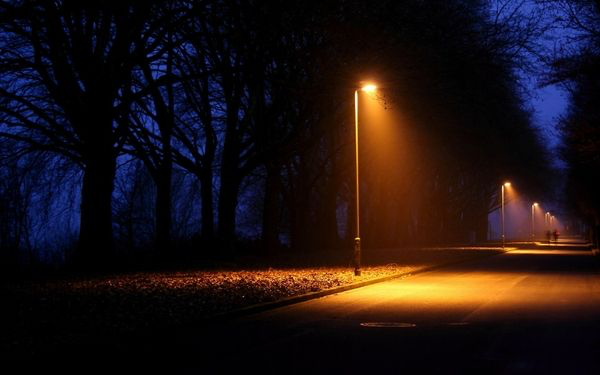 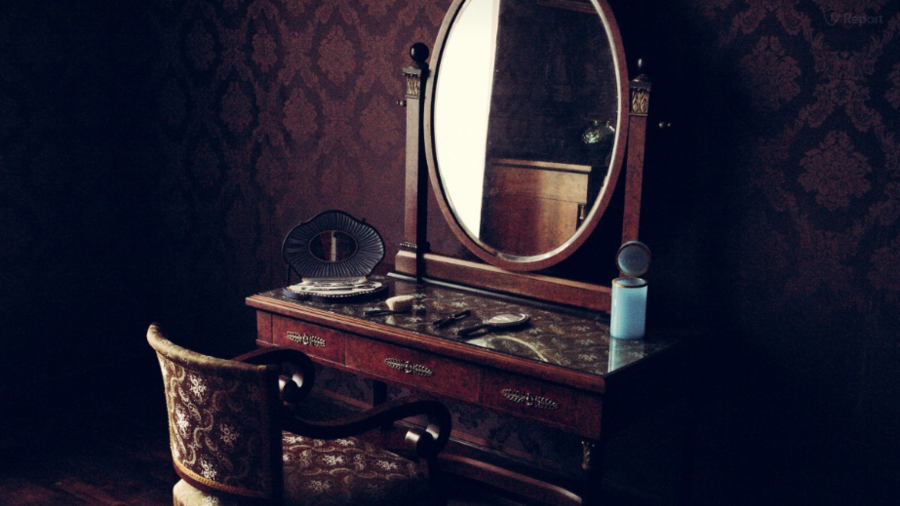 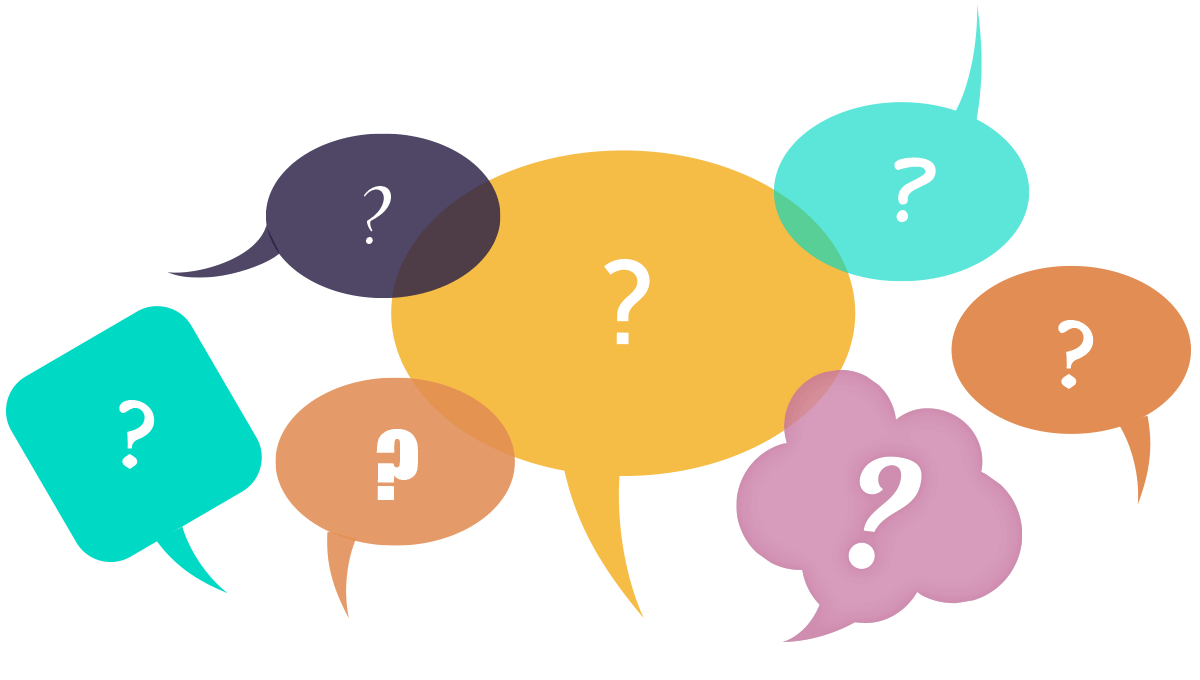 Nie je cieľom konkurovať rodičom
Nezlepšujeme známky, aj keď sa o ne zaujímame
Neradíme
Nerozhodujeme za študenta
Nevieme čo je najlepšie, pracujeme s tým, čo sa aktuálne ukazuje
Nemáme správnu odpoveď
Prevencia patológie v škole
Nie je to psychologické poradenstvo
Pár faktov pre kontext
Od 2012 - 1 experimentálny ročník a 6 mentorov (vtedy tútorov)
Cca 430 žiakov, 5 ročníkov
Zapojených učiteľov: 40 plus priatelia
Triedni  mentori - 1.roč.
Individuálni mentori - povinní - 2.roč.
Individuálni mentori - voliteľní - 3-5. roč.
Systém podpory
Školenie
Pracovné skupiny
Coaching
Manuál
Vzdelávanie v zručnostiach
Meranie a vyhodnocovanie
Výzvy
Kapacita
Zvyšovanie kvality mentorov
Meranie dopadu
Hranice
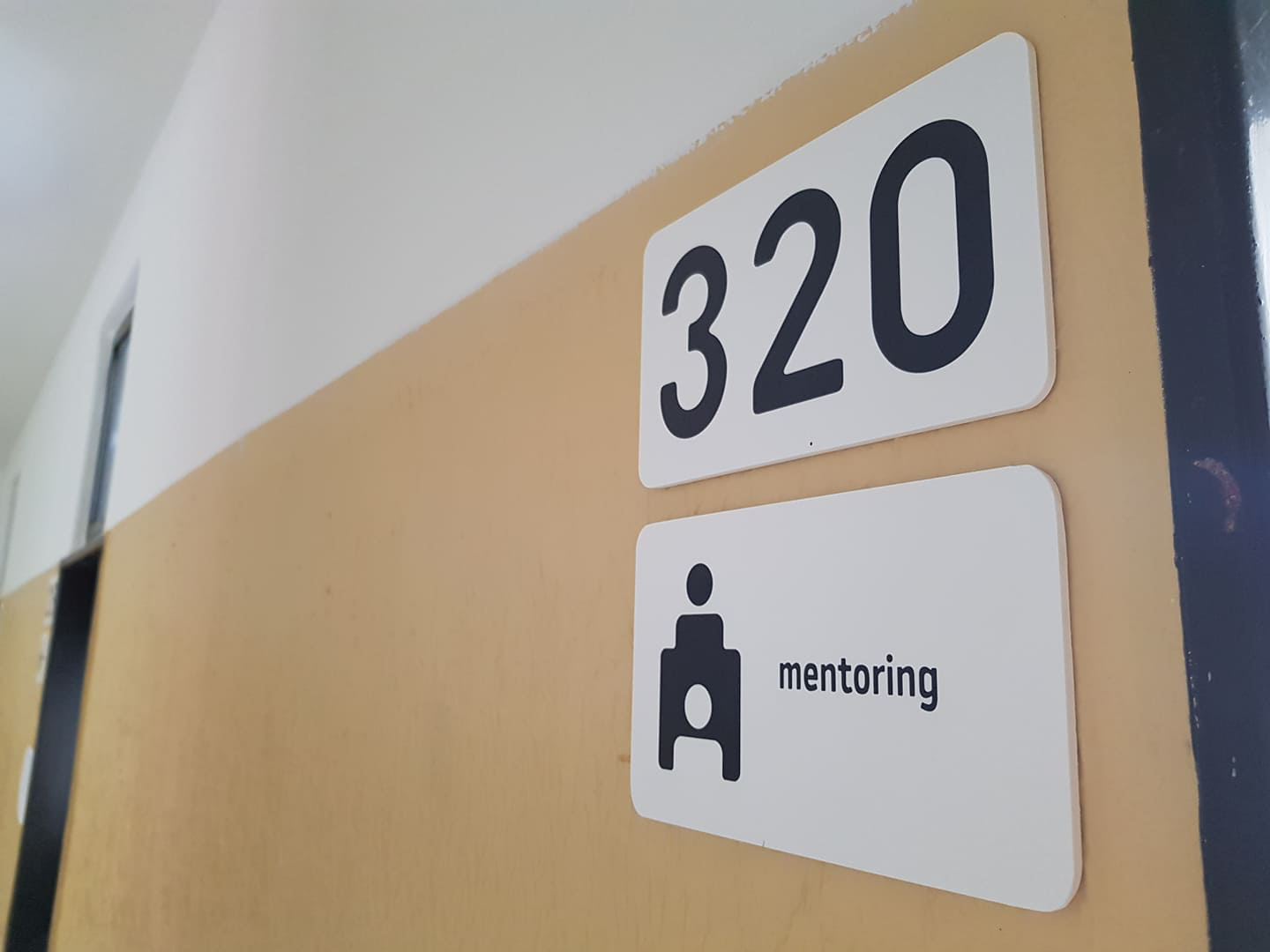 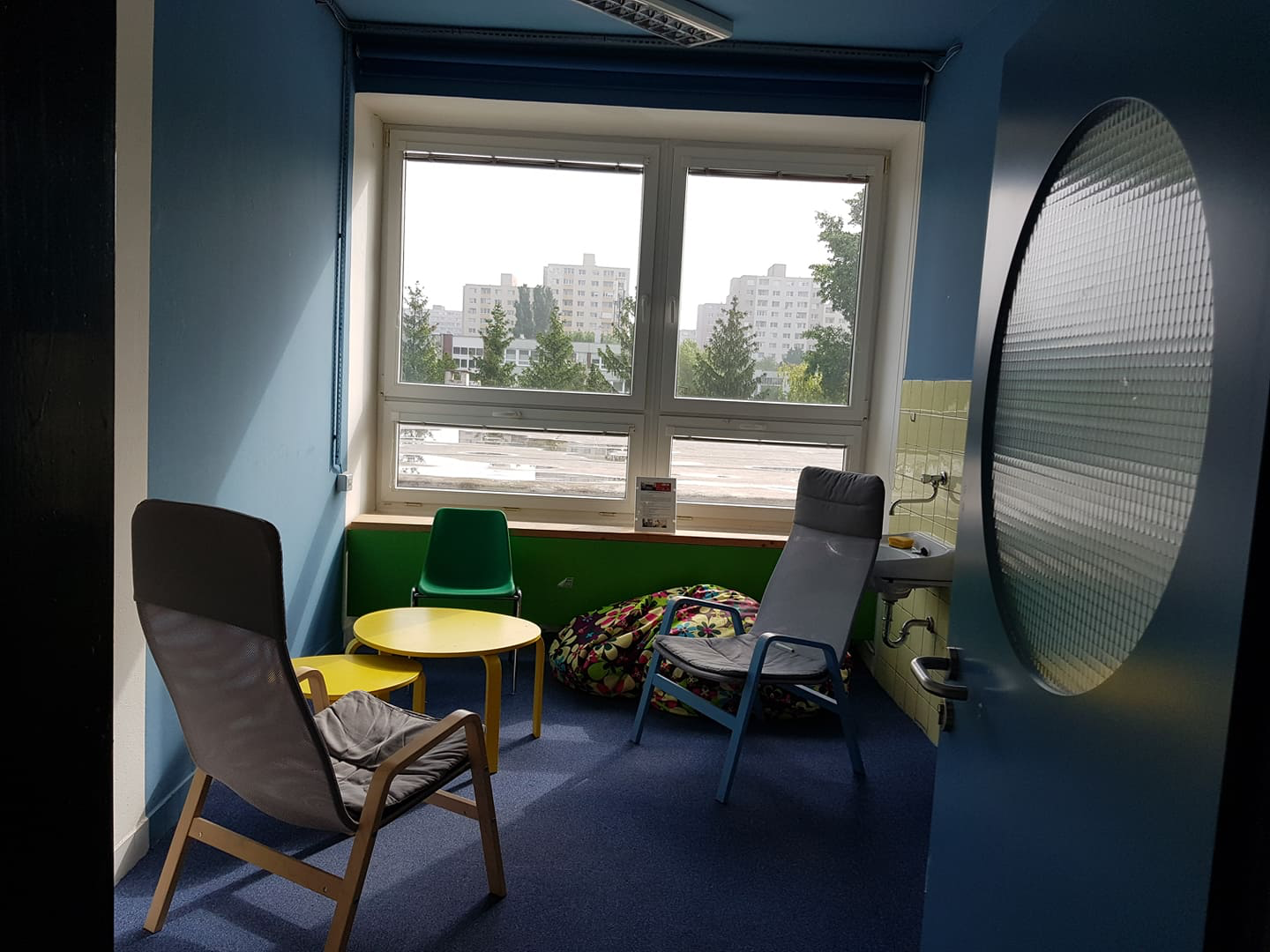 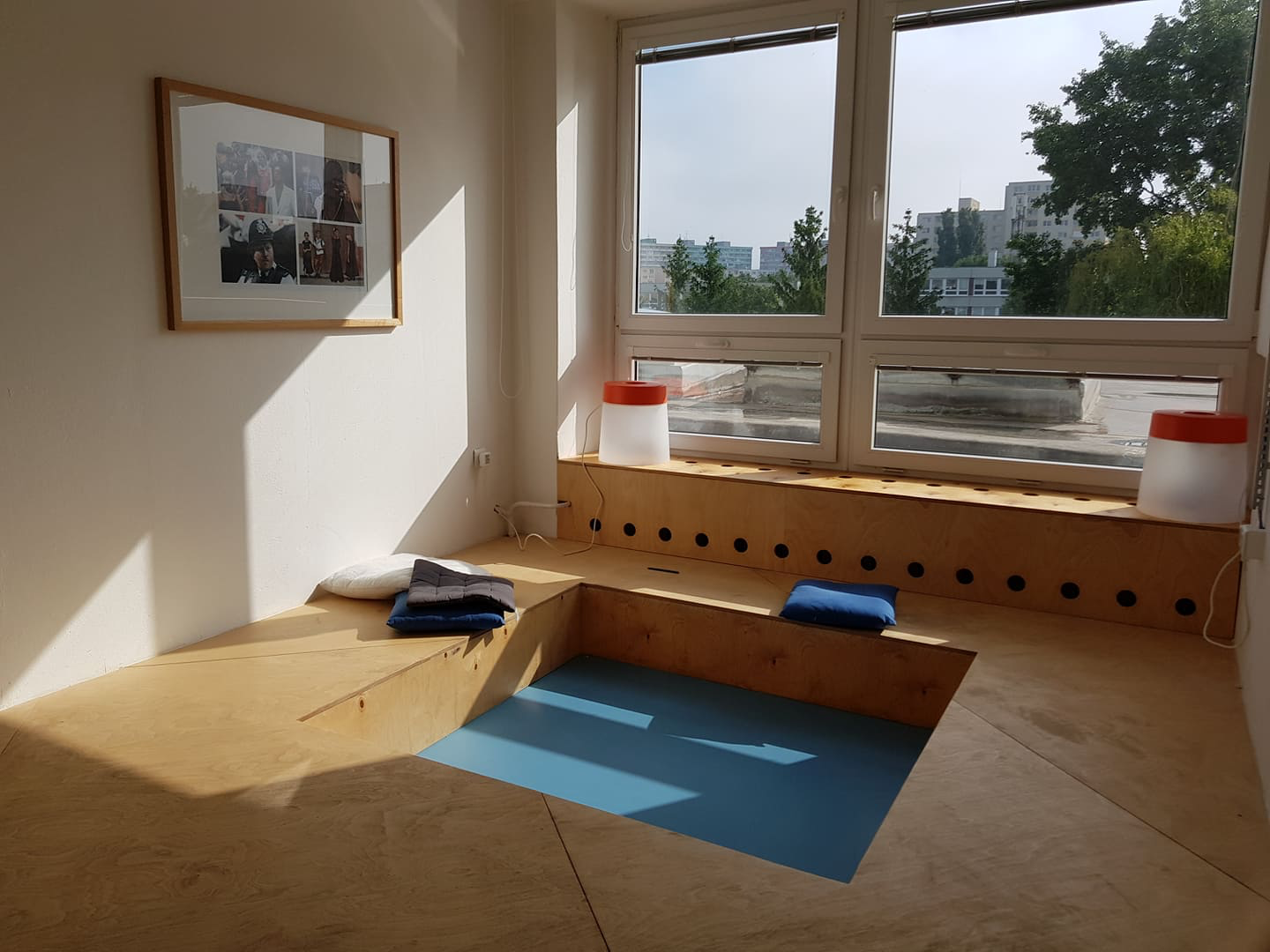 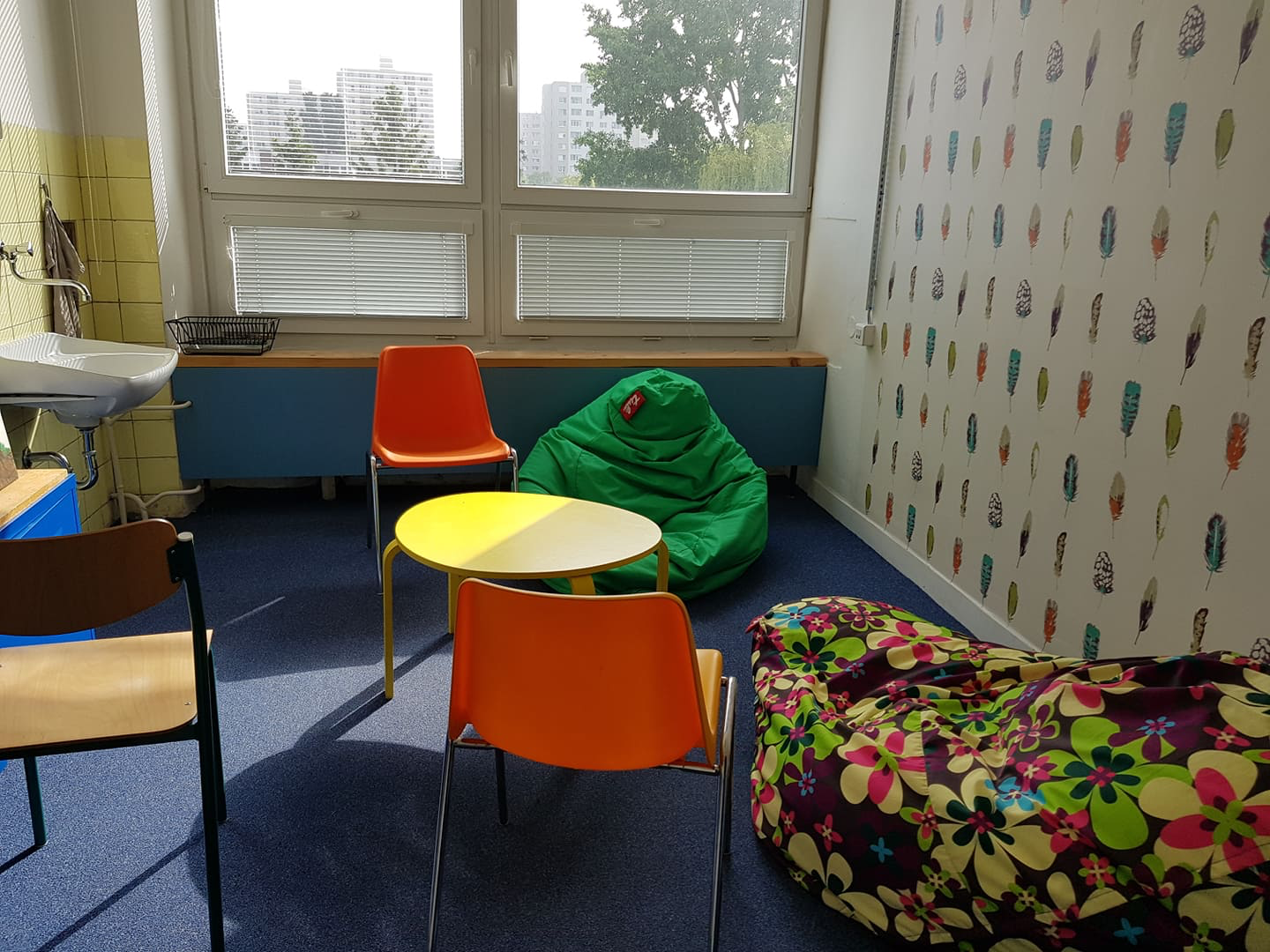 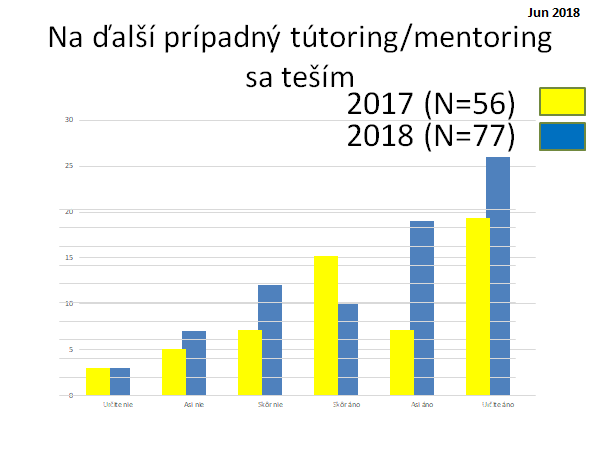 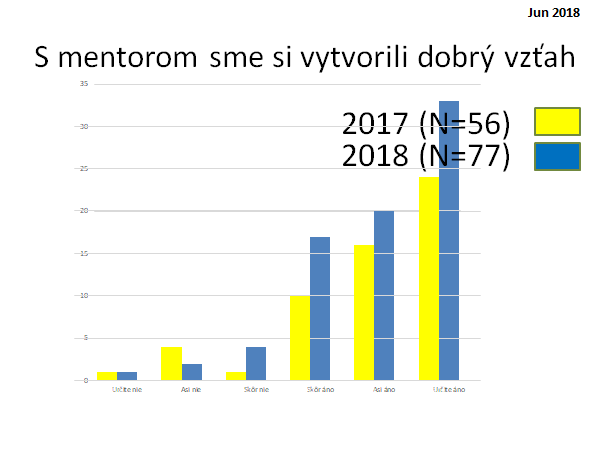 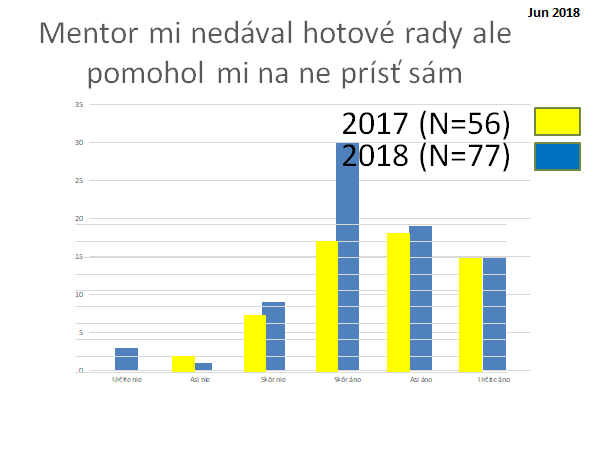 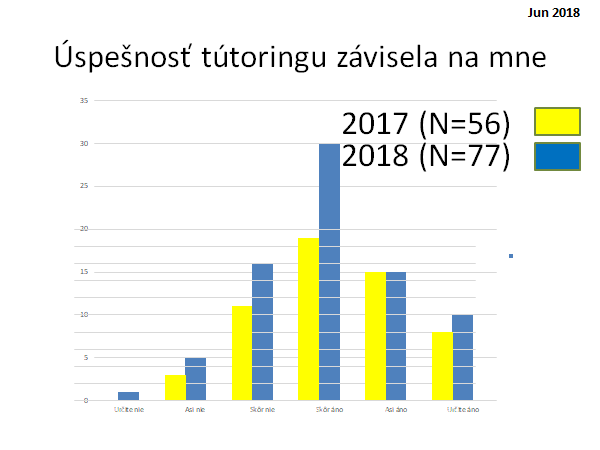 Ďakujem!